Observational Analysis of an Atmospheric River Impacting the Antarctic Peninsula During the Winter YOPP-SH Special Observing Period
Mariana Fontolan Litell1,2, David H. Bromwich1,2, Keith M. Hines1, Sheng-Hung Wang1

1Byrd Polar and Climate Research Center, The Ohio State University, Columbus, OH, USA
2Atmospheric Sciences Program, Department of Geography, The Ohio State University,
Columbus, OH, USA
Supported by NSF grant 2205398
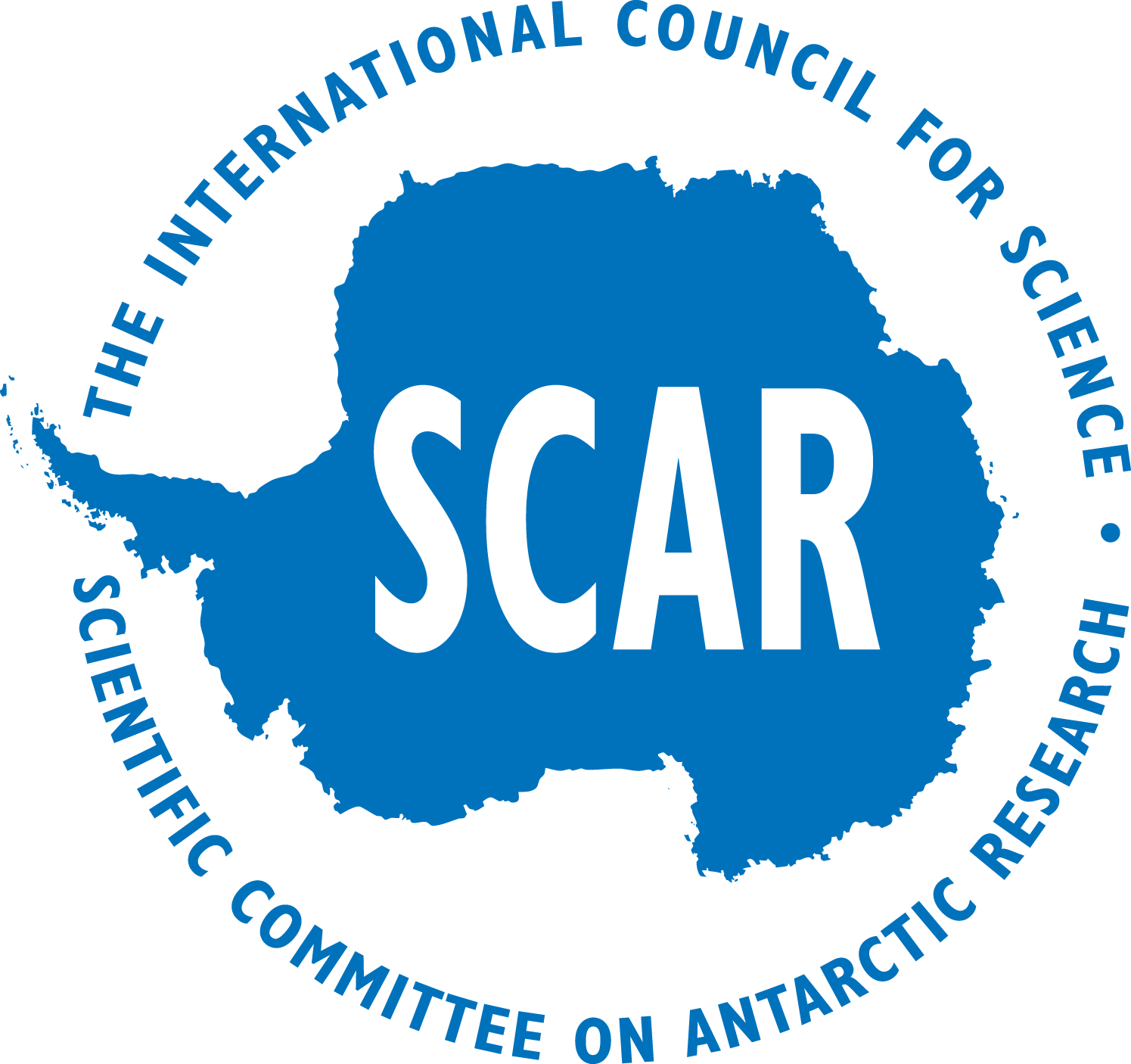 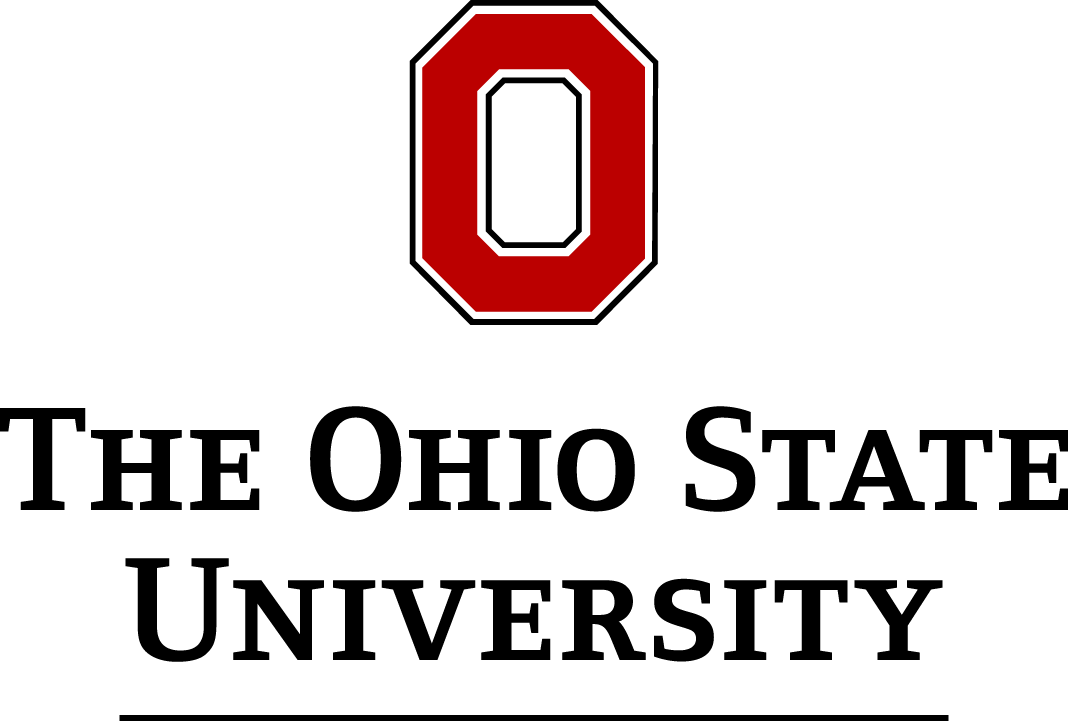 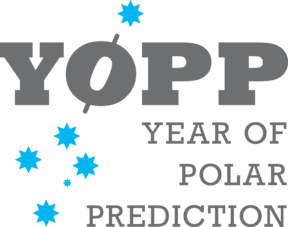 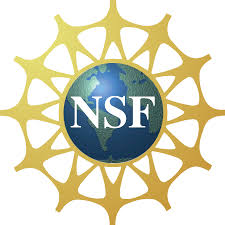 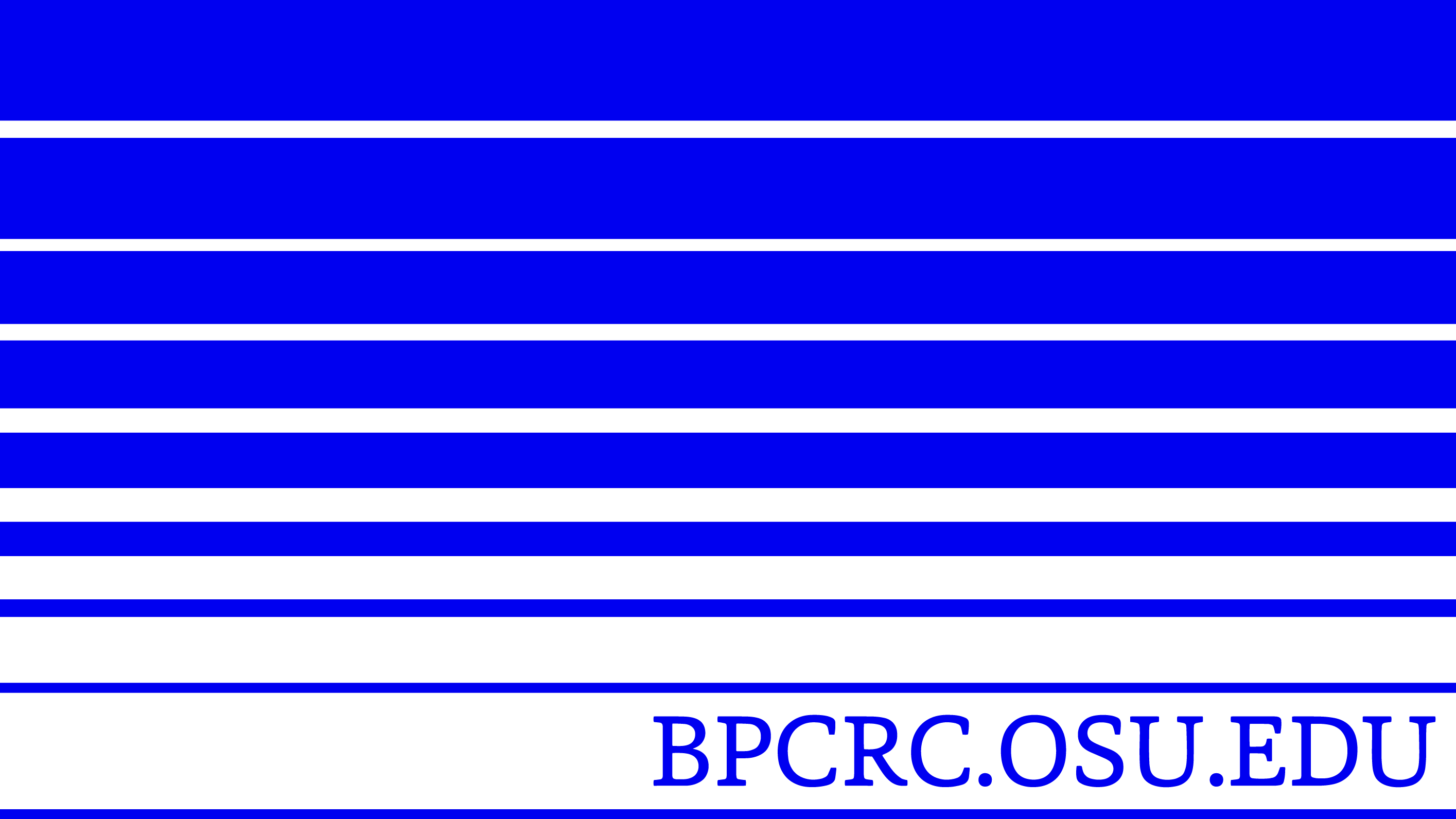 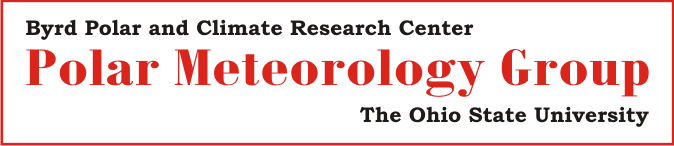 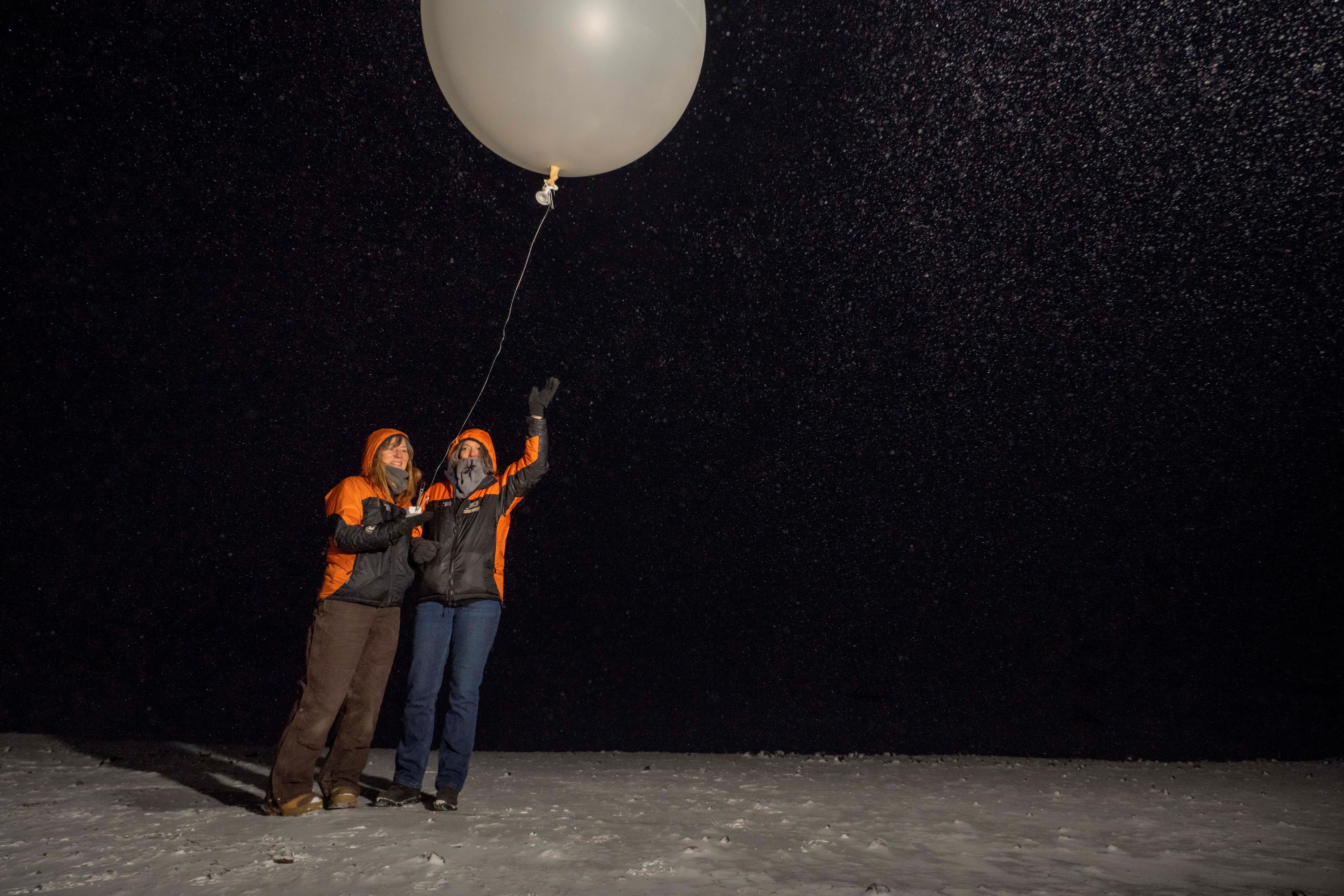 Outline
Introduction
TOP1 characteristics
Relative Humidity and Temperature variations
Conclusions
Picture source: McMurdo station
Introduction
The Year of Polar Prediction in the Southern Hemisphere (YOPP-SH): improve the weather forecasts for Antarctica
Winter Special Observing Period (SOP): April 15 - August 31, 2022. 
Targeted Observing Periods (TOPs) featured extra radiosondes launches to capture intense weather events, such as major oceanic cyclones and atmospheric rivers (ARs). 
This study focused on TOP1 (May 9-16, 2022).
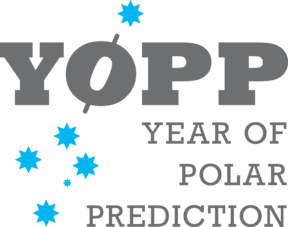 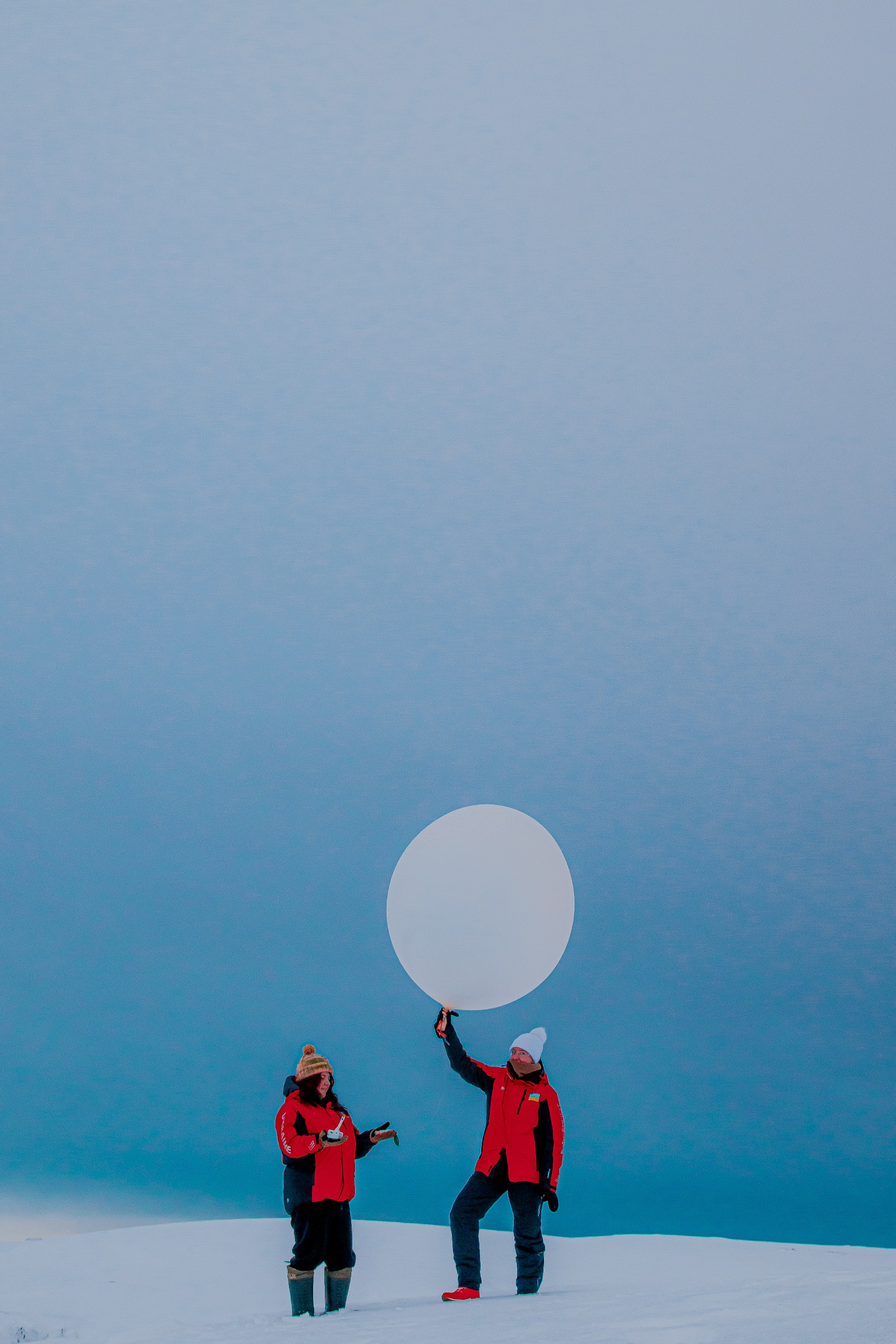 TOP 1: May 9-16, 2022
Sequence of three AR events:
May 10
May 12
May 16
AR on May 10: AR1 based on the Center for Western Weather and Water Extremes (CW3E) AR scale
Moisture was transported by the AR into the AP region, along with high temperatures, abundant precipitation, and strong winds.
Picture source: Vernadsky station
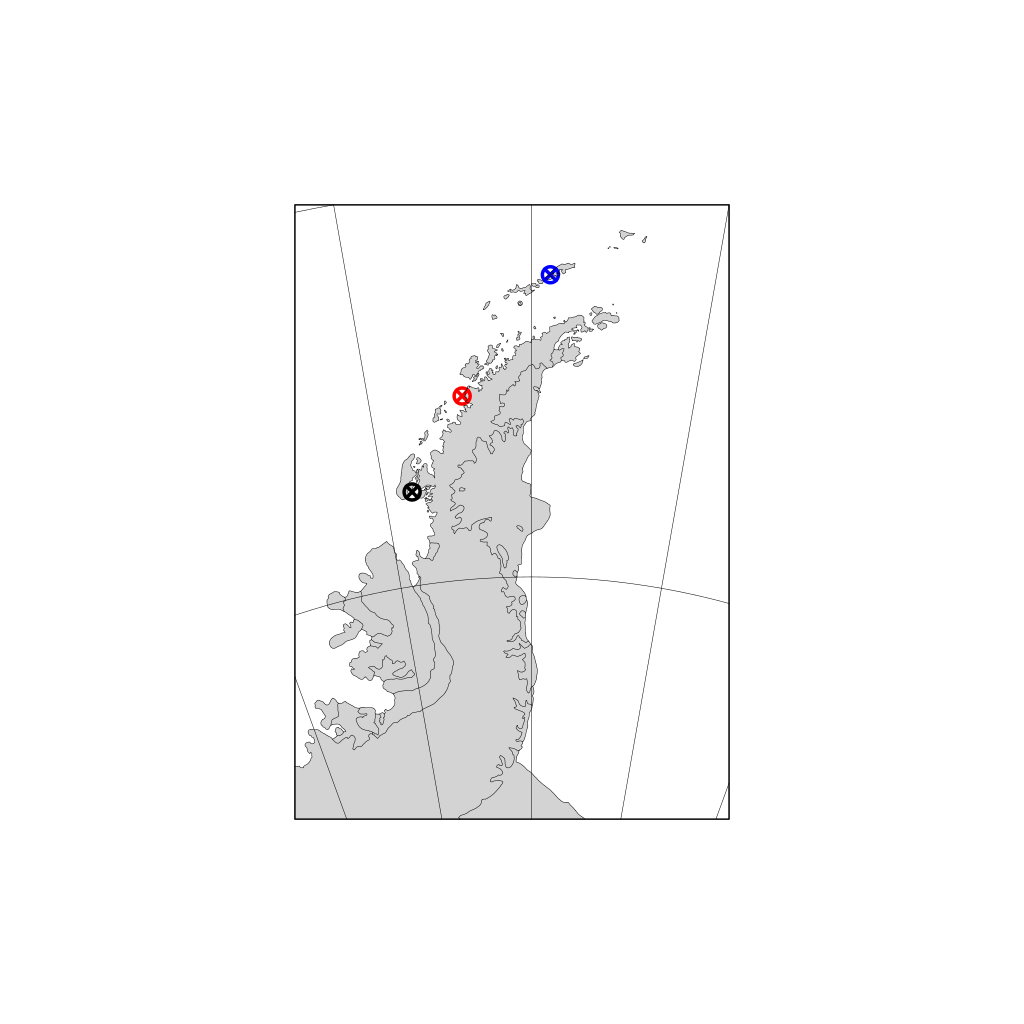 Escudero
Station Locations
Vernadsky
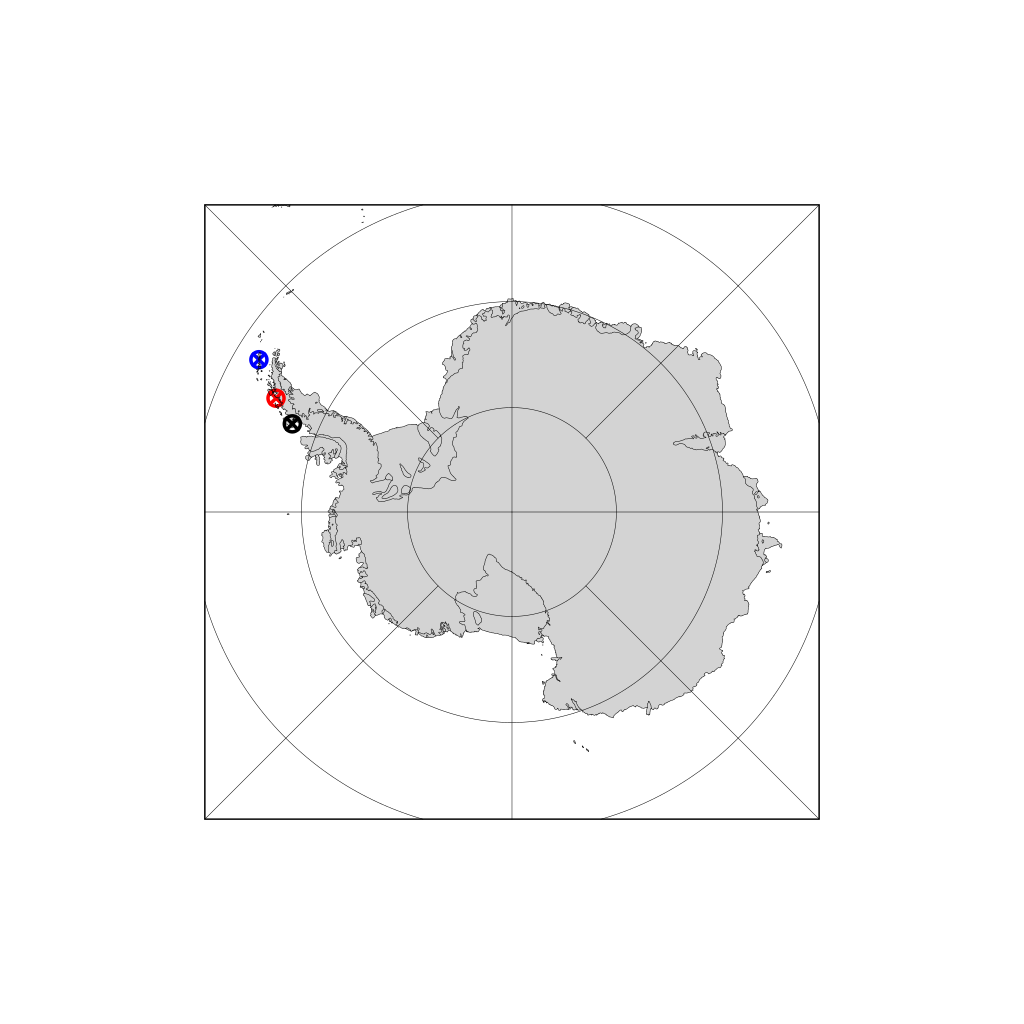 Rothera
Weddell sea
EAST ANTARCTICA
Bellingshausen  sea
WEST ANTARCTICA
Amundsen  sea
Ross Ice Shelf
Video source: YOPP project group chat
Relative Humidity
Observations and ERA5
Observations and ERA5: RH – May 09 at 12Z
ERA5
No sounding for Escudero
No AR intrusion at this time
High RH at Vernadsky at lower levels
Very low RH at Rothera near 4000 m
A
[Speaker Notes: Contour lines – geopotential height]
Observations and ERA5: RH – May 09 at 12Z
ERA5
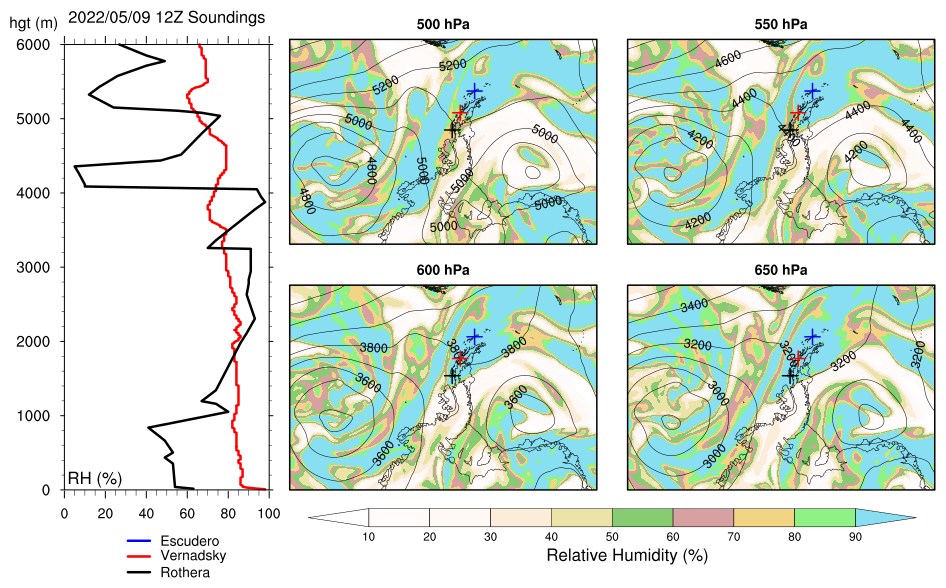 4000m low RH at Rothera in the observations
At 500 hPa  and 550 hPa ERA5 shows that the station is in the dry air region
[Speaker Notes: Contour lines – geopotential height]
Observations and ERA5: RH – May 10 at 00Z
ERA5
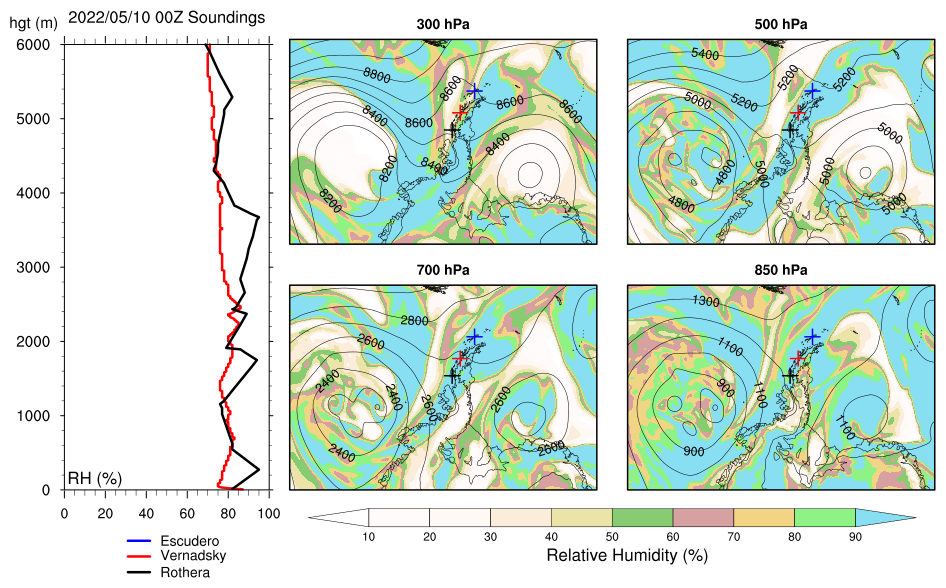 No sounding for Escudero
High RH at other two stations at all levels - ERA5 confirms
AR intrusion begins
A
Observations and ERA5: RH – May 10 at 12Z
ERA5
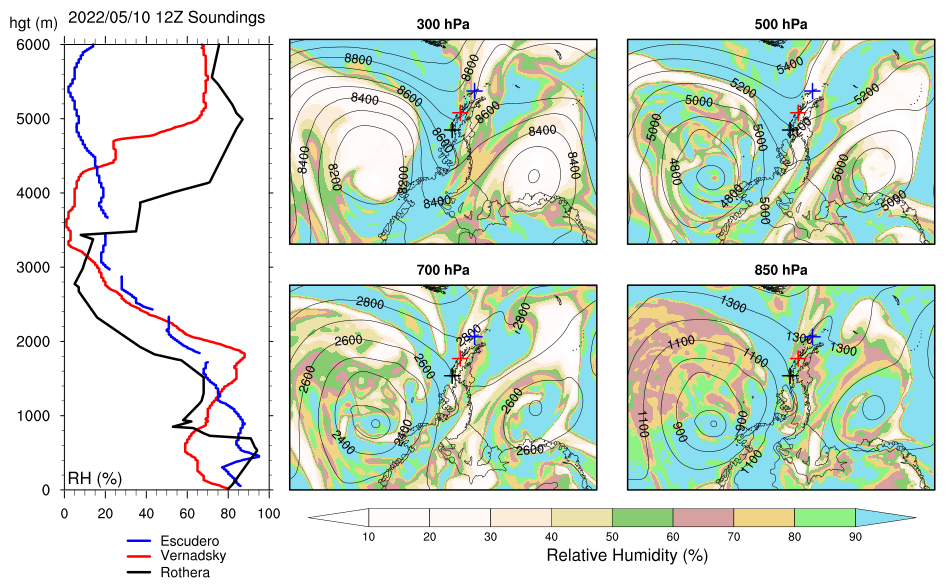 High RH at all three stations at lower levels – due to moist intrusion of AR
ERA5 shows slot of dry air  in the vicinity of the stations, most marked at 700 hPa and 500 hPa 
The soundings show the driest air around 700 hPa overlying the moist air layer.
B
A
Observations and ERA5: RH – May 11 at 00Z
ERA5
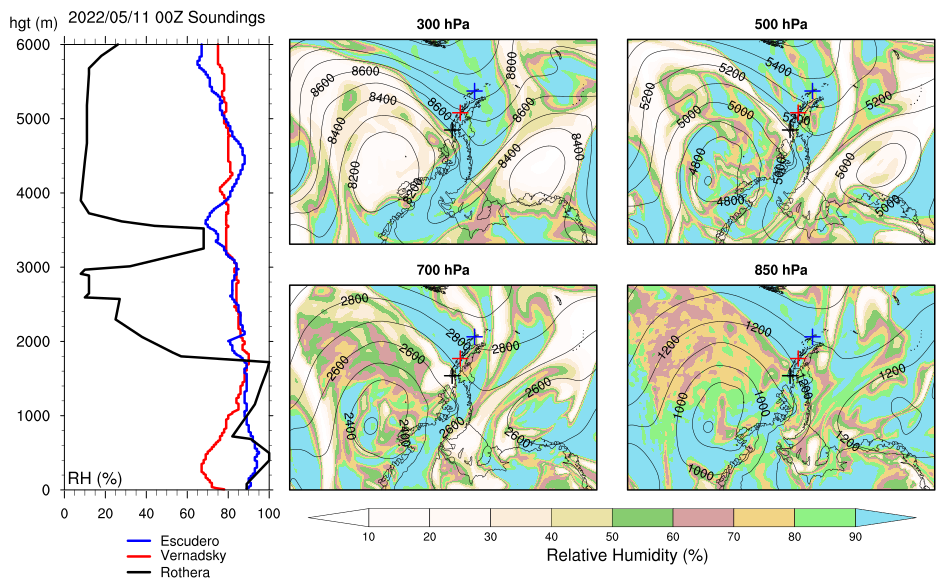 High RH at Escudero and Vernadsky at all levels
Rothera observed lower RH above 1800 m, except near 3500 m
Rothera - dry air analyzed by ERA5 at 700 hPa and 500 hPa
B
A
ERA5 IVT and 1-hour Accum. Precip. for May 10
AR near the stations on May 10.
IVT maximum moving through the Antarctic Peninsula at 21Z.
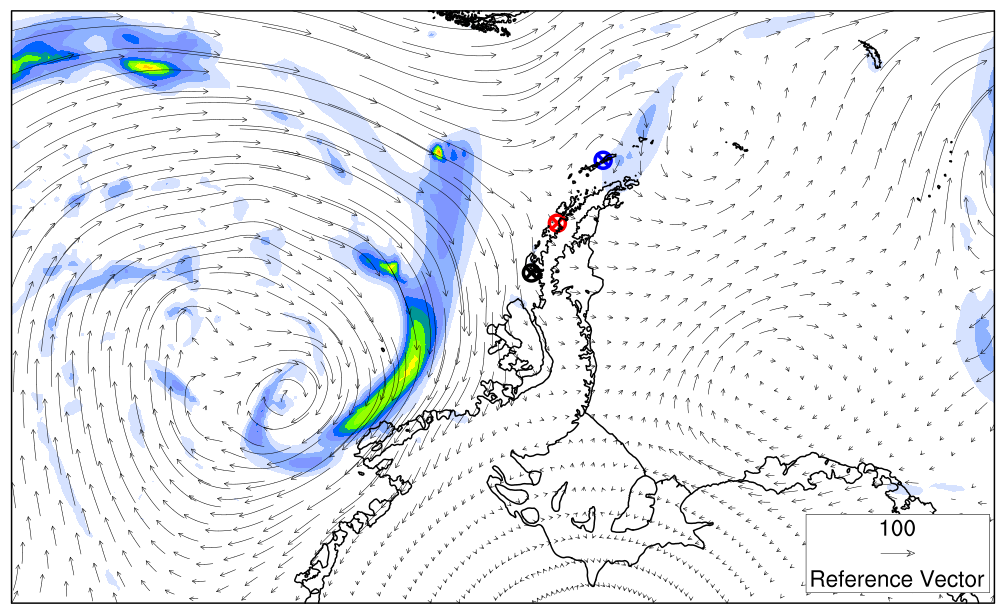 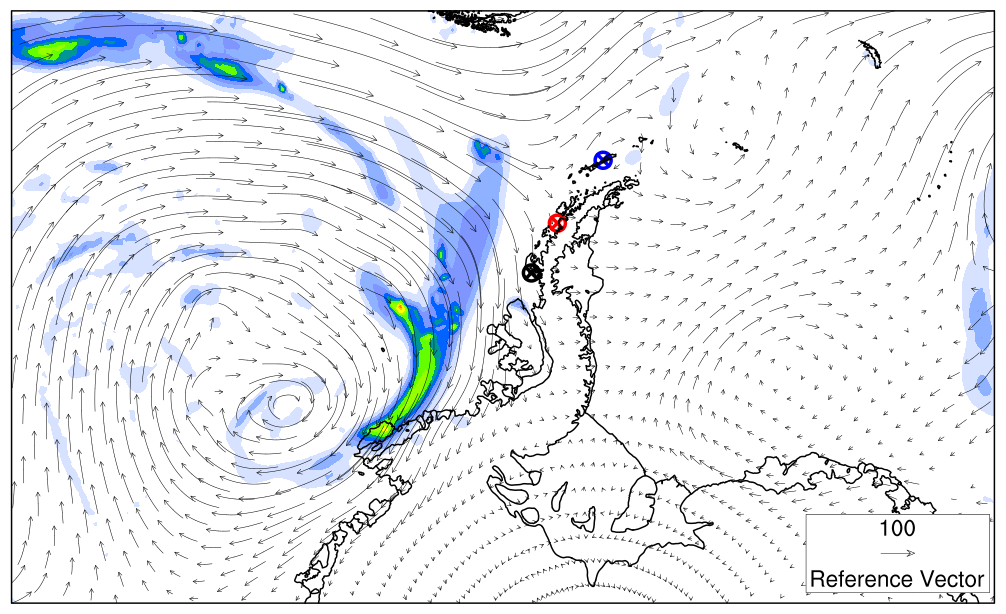 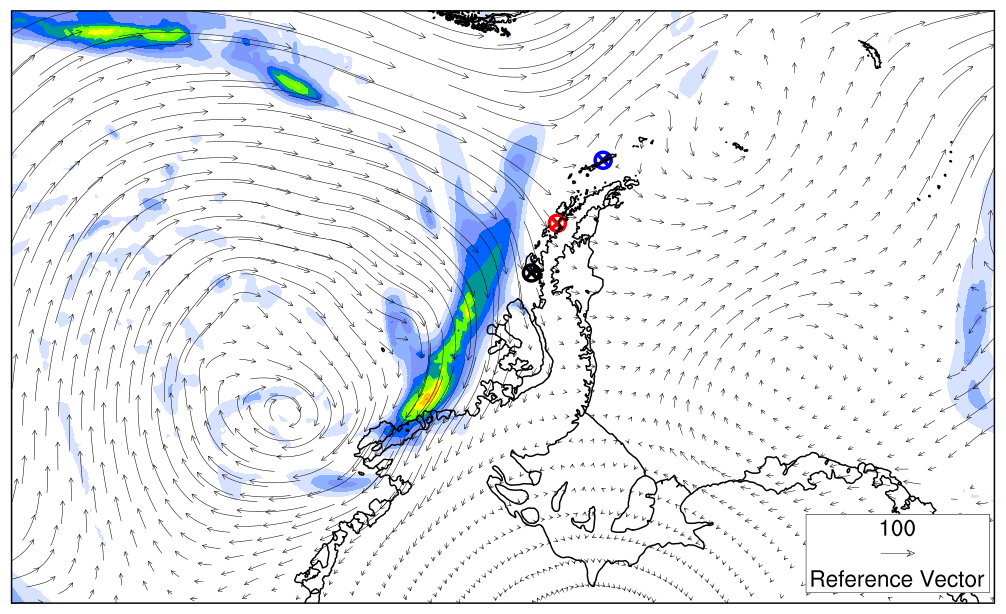 06Z
09Z
12Z
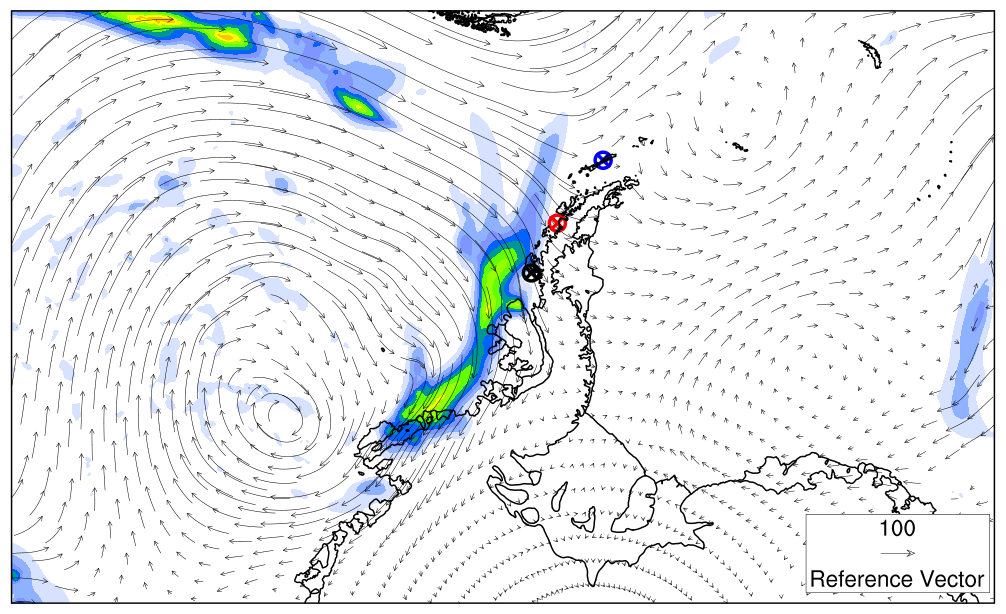 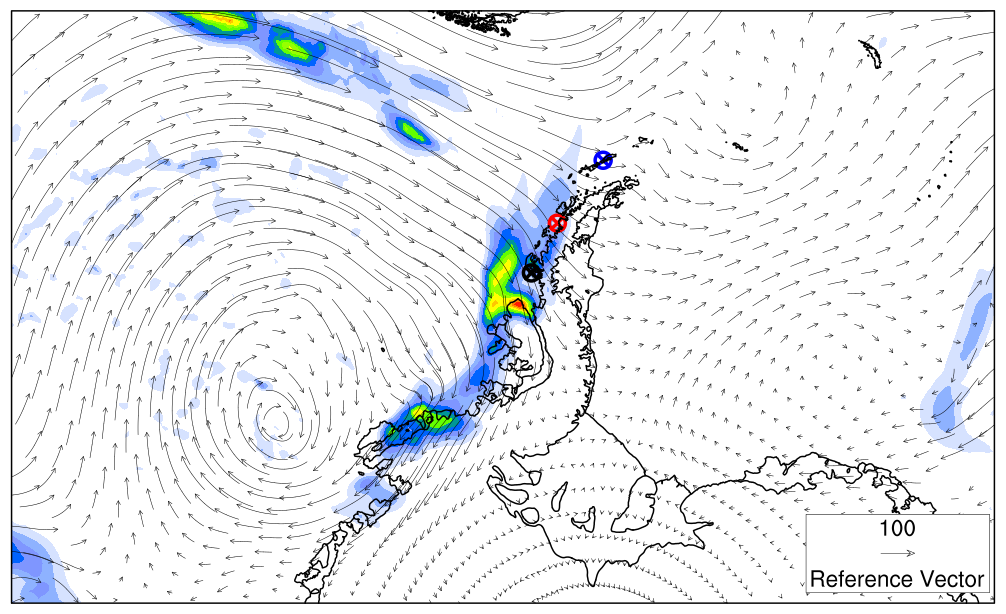 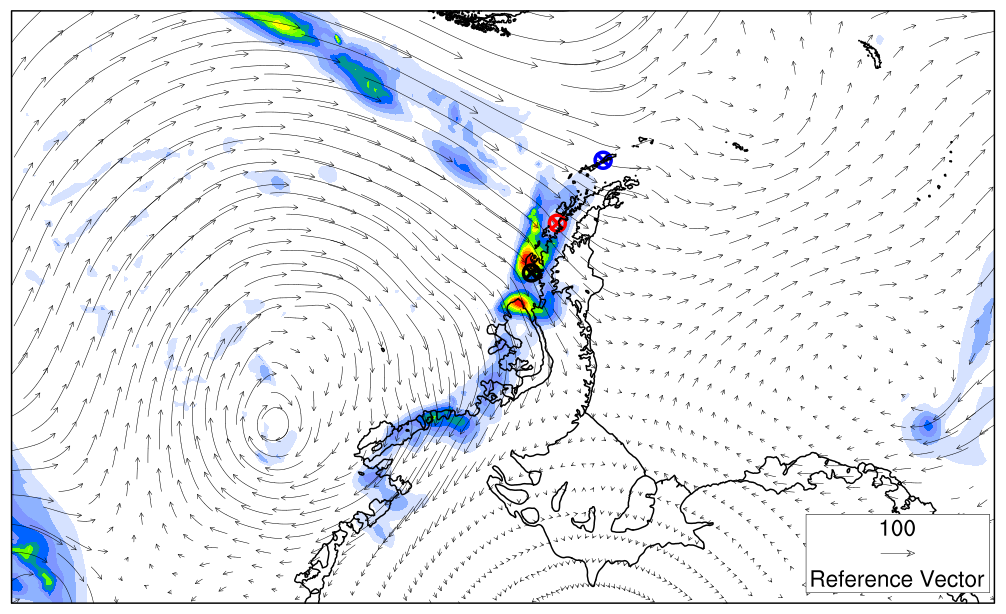 18Z
21Z
15Z
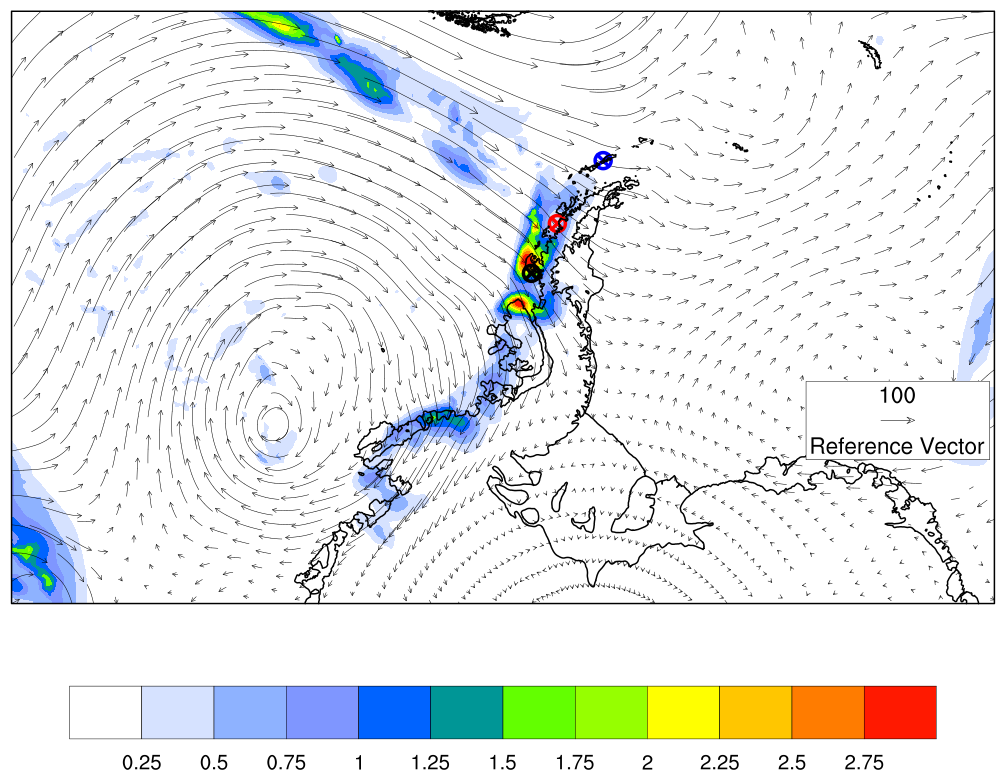 mm                             kg m-1 s-1
Temperature
Observations and ERA5 Interpolation
Temperature Observations
In general, temperatures increased with the AR event between May 10 12Z and May 11 00Z
Greater increase was at Vernadsky
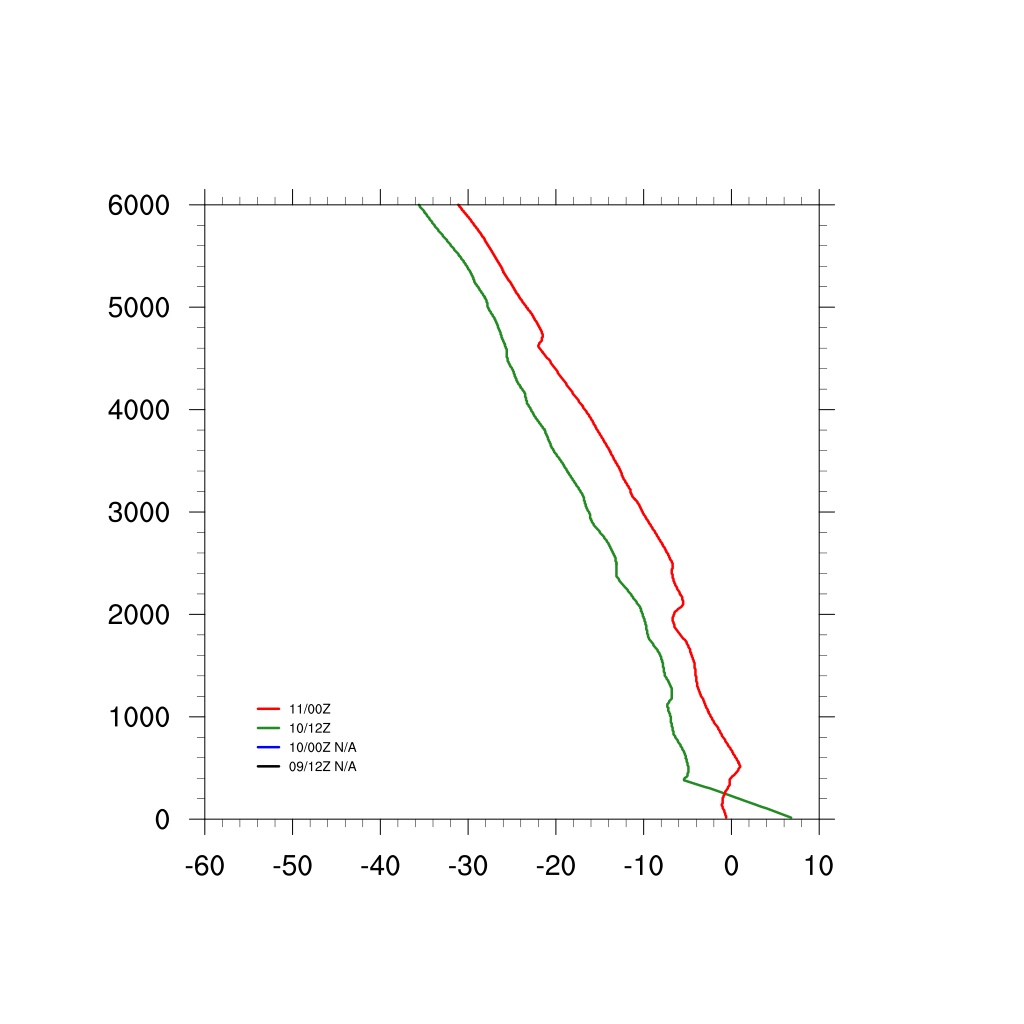 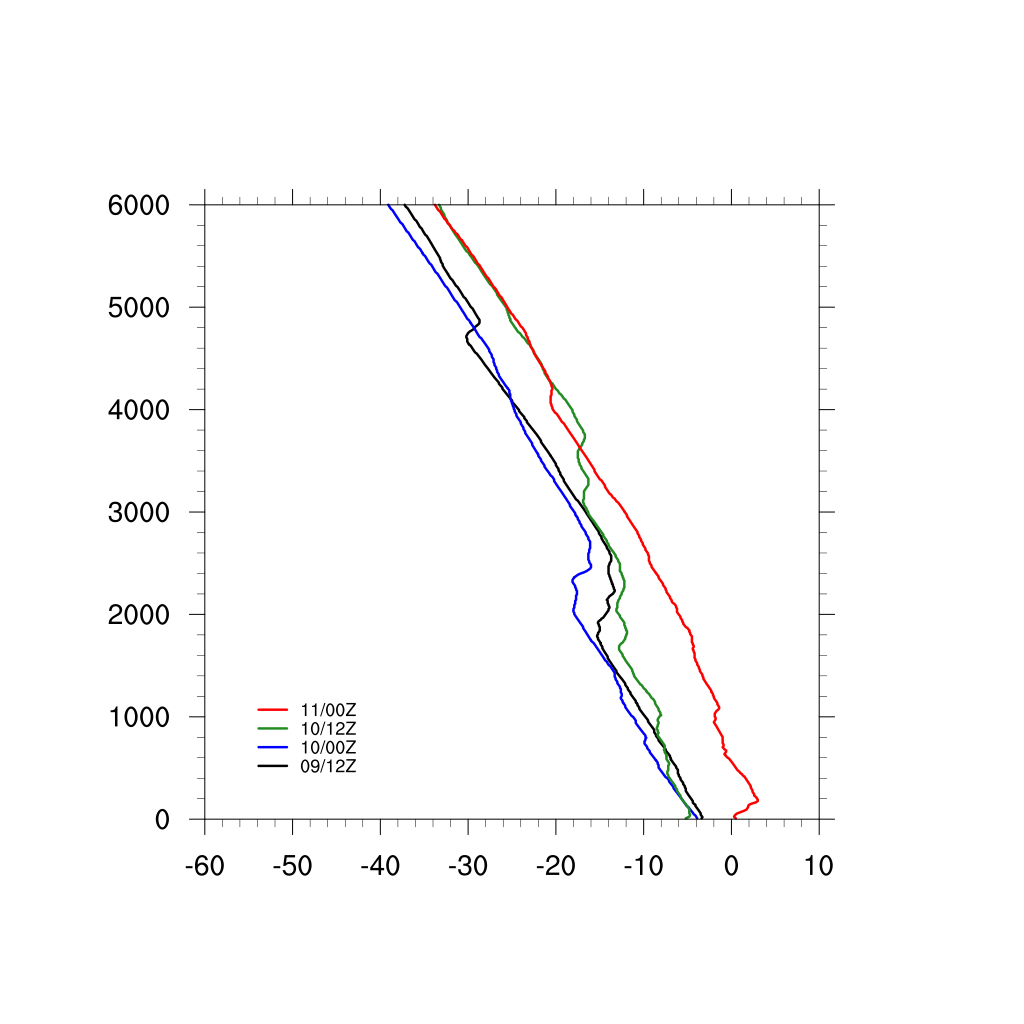 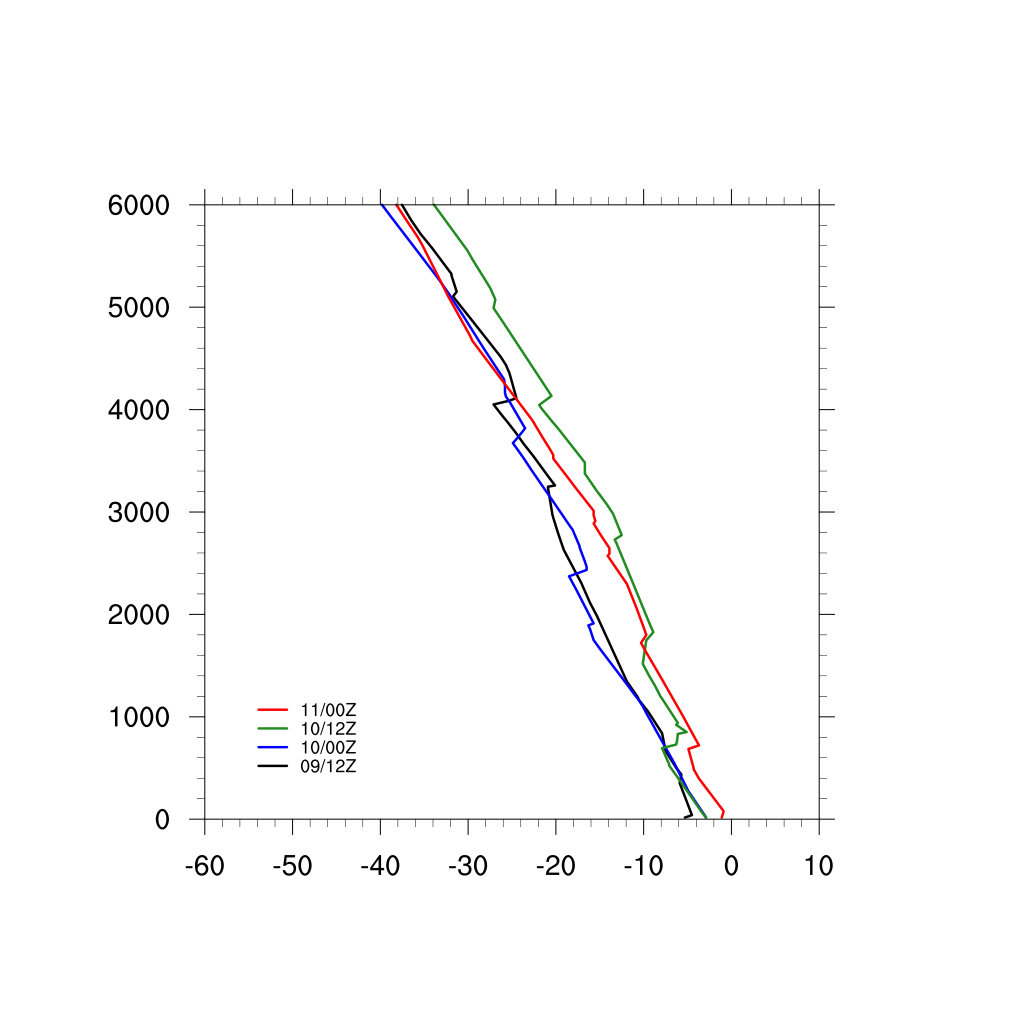 Escudero
Vernadsky
Rothera
m
m
m
Temperature - Rothera
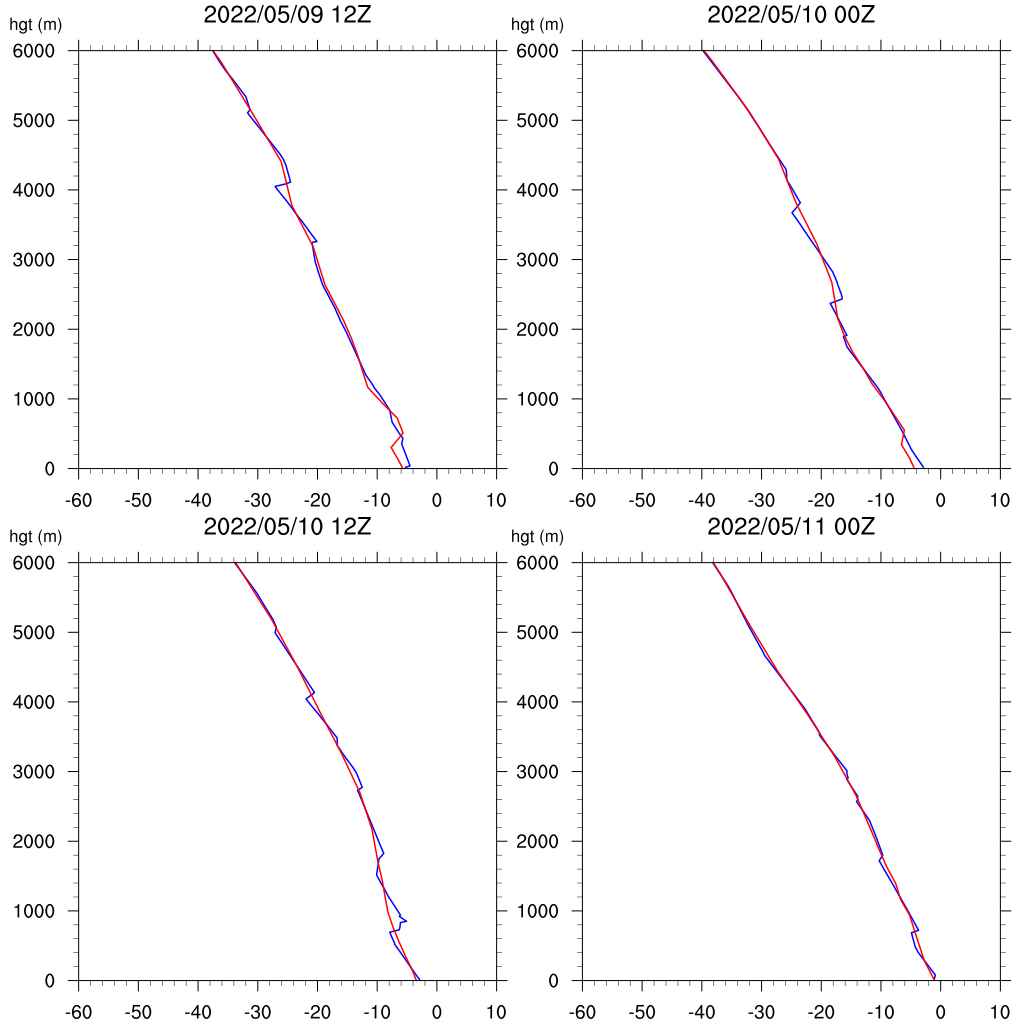 Example shows that ERA5 well represents the temperature of the soundings
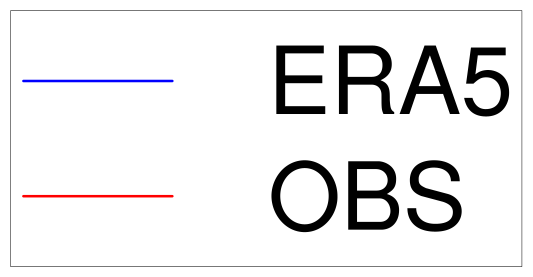 Relative Humidity Cross Sections
From ERA5
2022/05/09 12Z
2022/05/10 00Z
Escudero
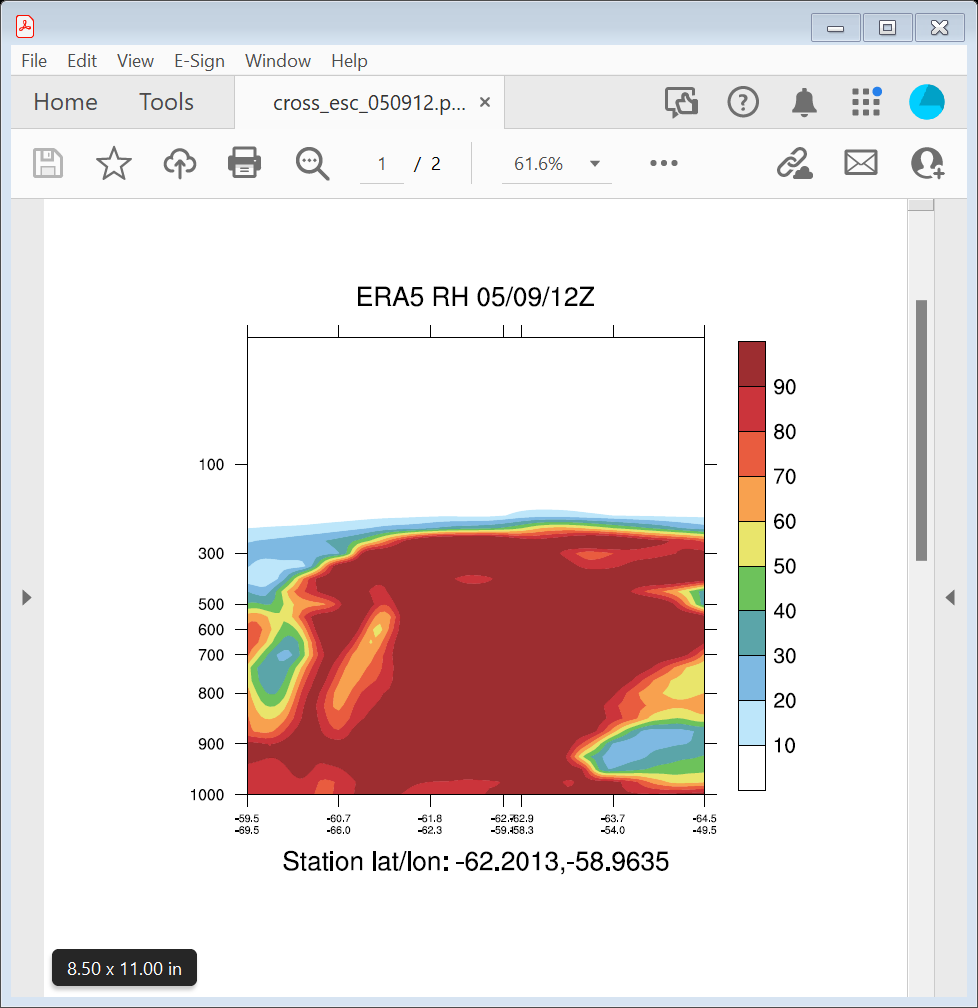 %
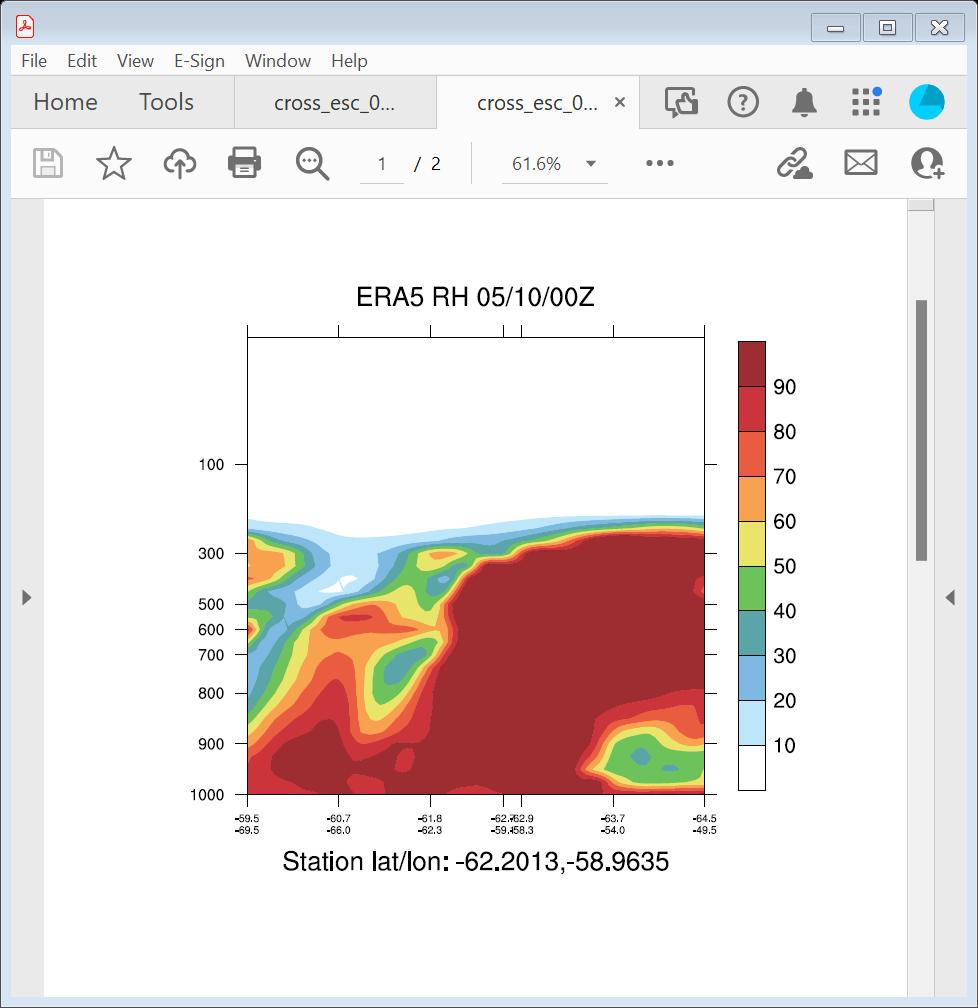 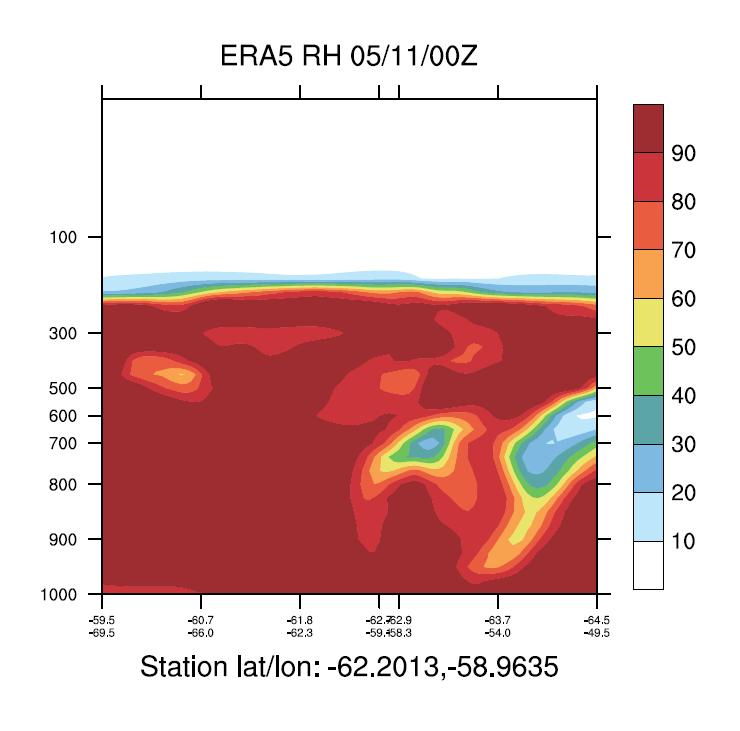 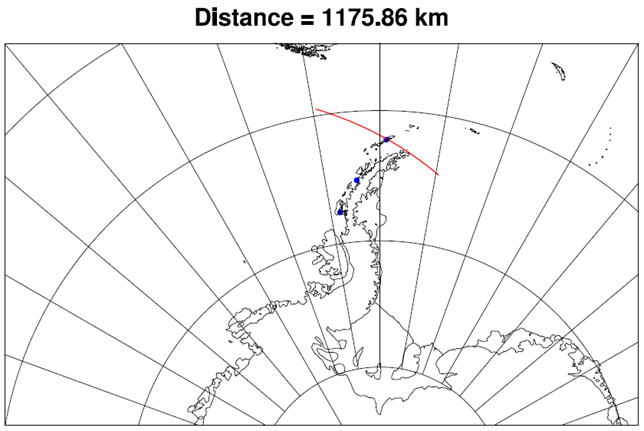 2022/05/10 12Z
2022/05/11 00Z
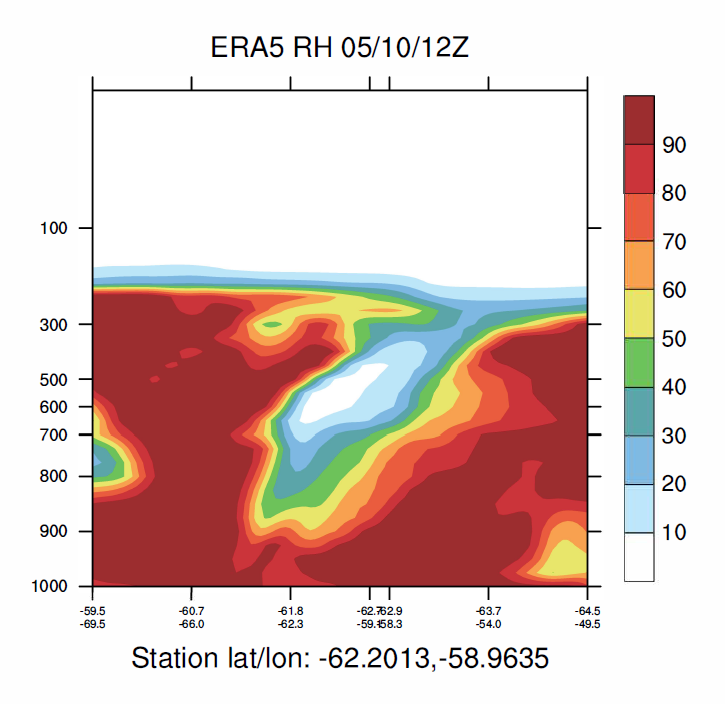 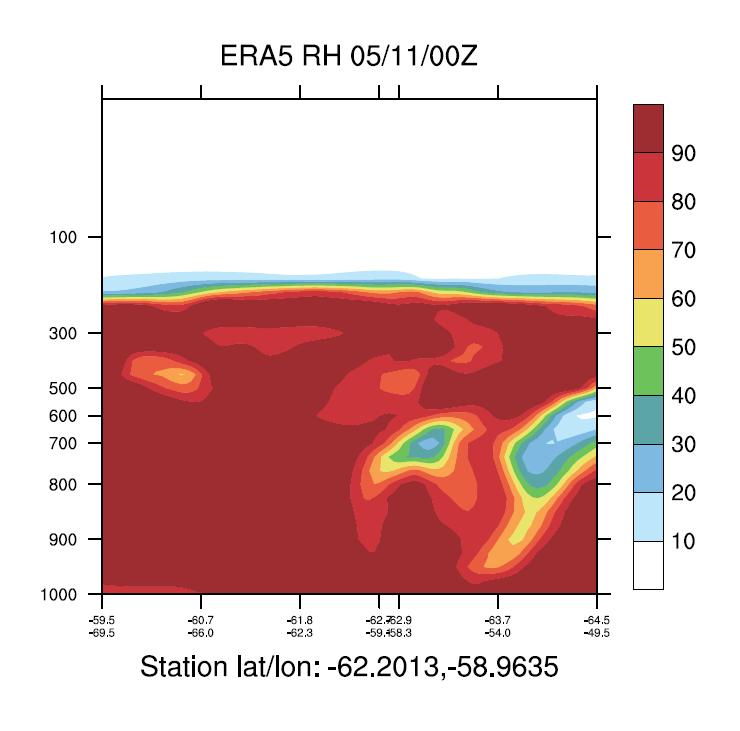 Complicated event: A dry pocket observed around 700 hPa on May 10 at 12Z.
[Speaker Notes: Cros section – starting point – ending point: from west to east]
Escudero
2022/05/09 12Z
2022/05/10 00Z
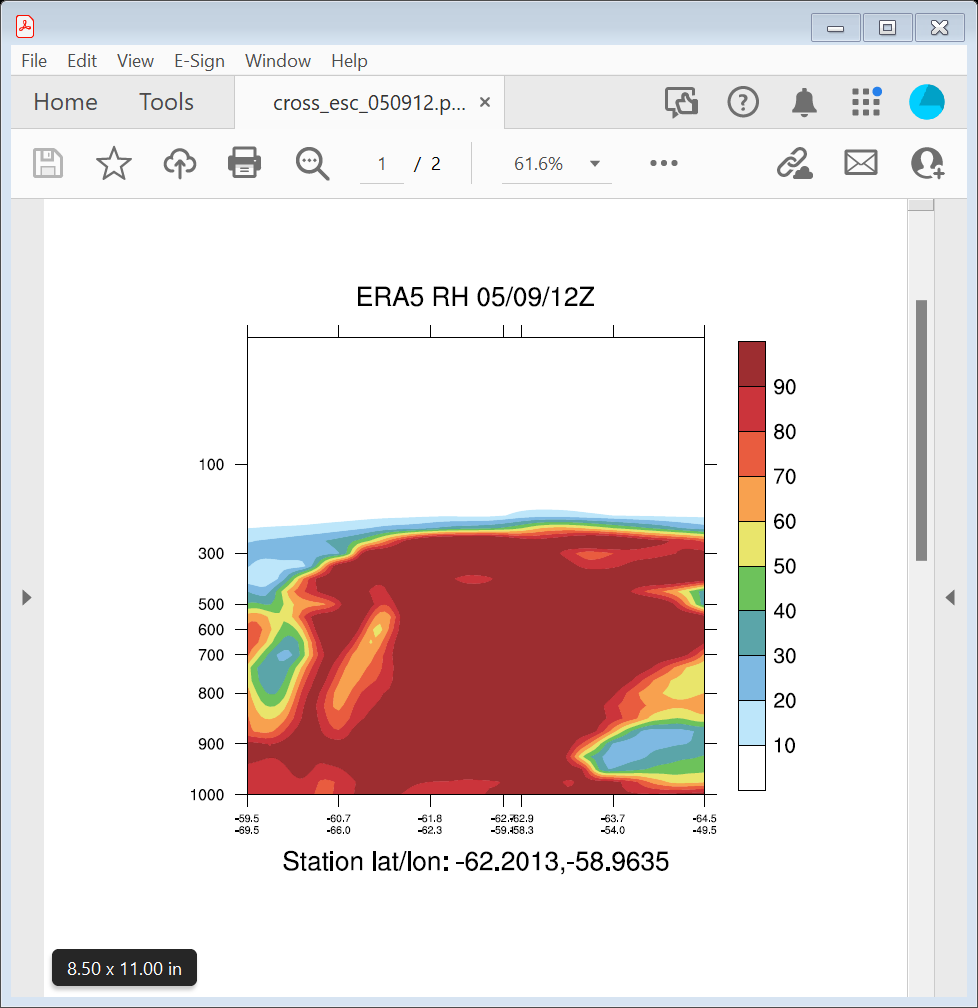 %
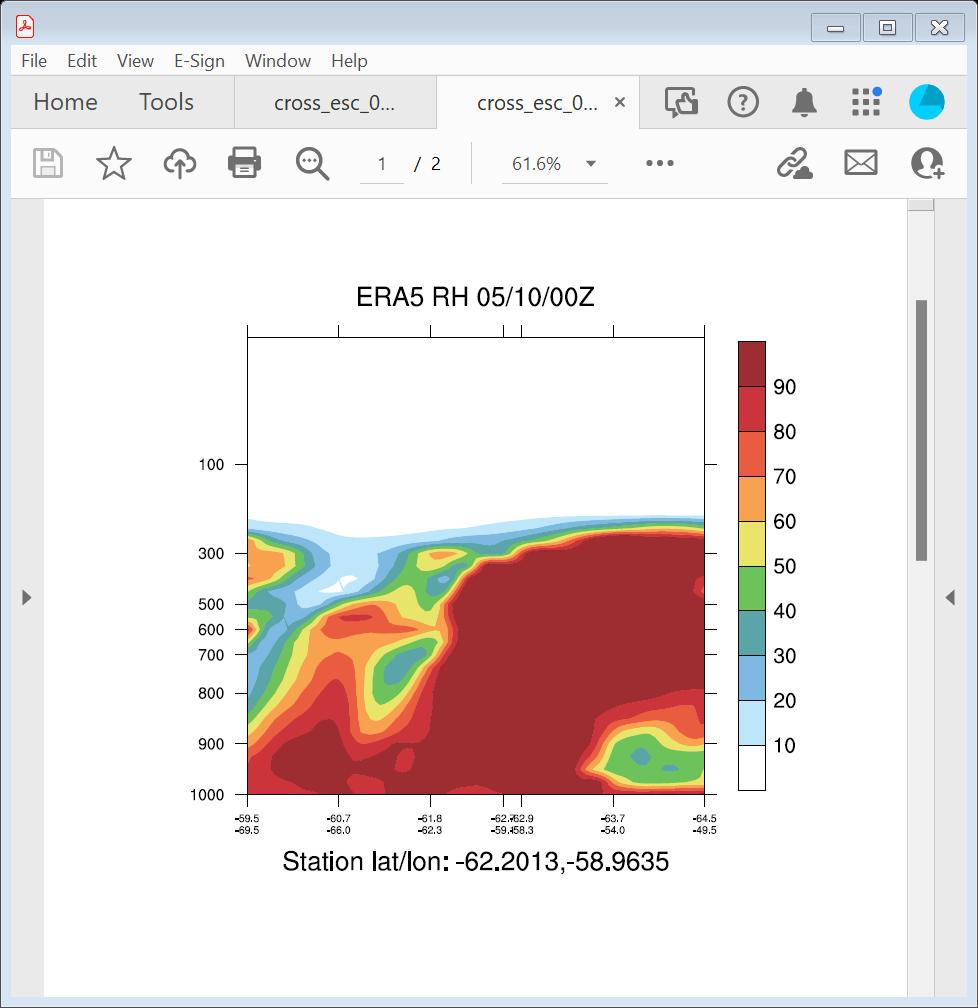 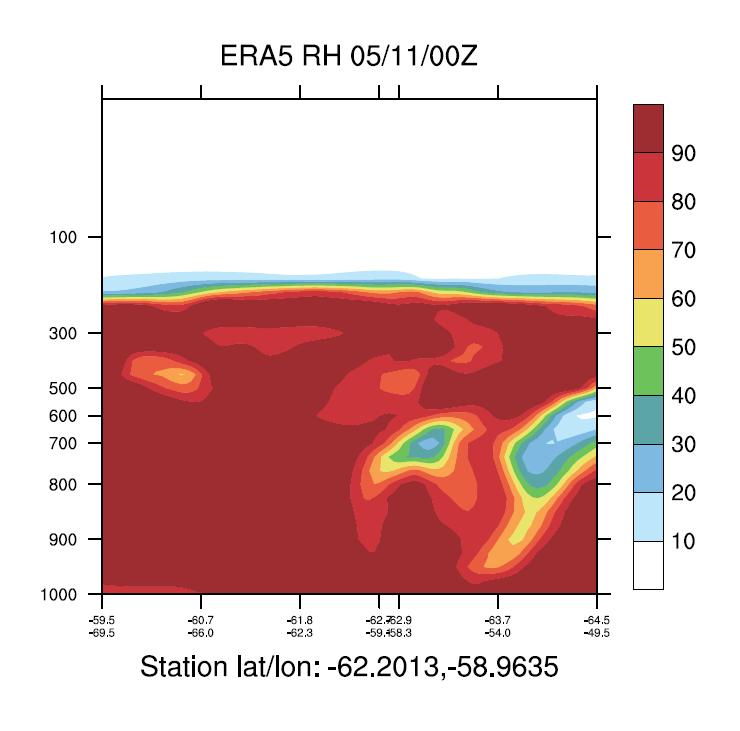 May 10 – 12Z: Dry area A observed in the sounding
May 11 – 00Z: High RH all levels also observed in the sounding
A
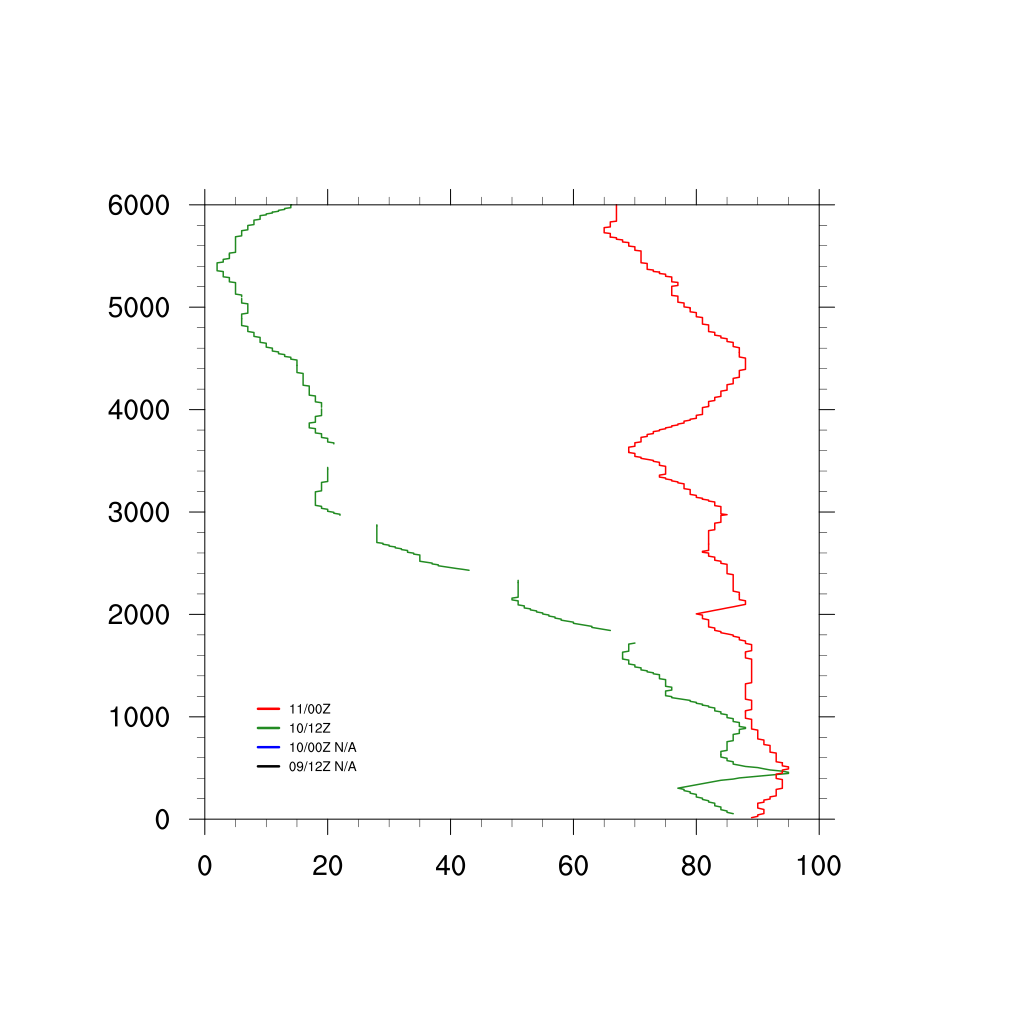 2022/05/10 12Z
2022/05/11 00Z
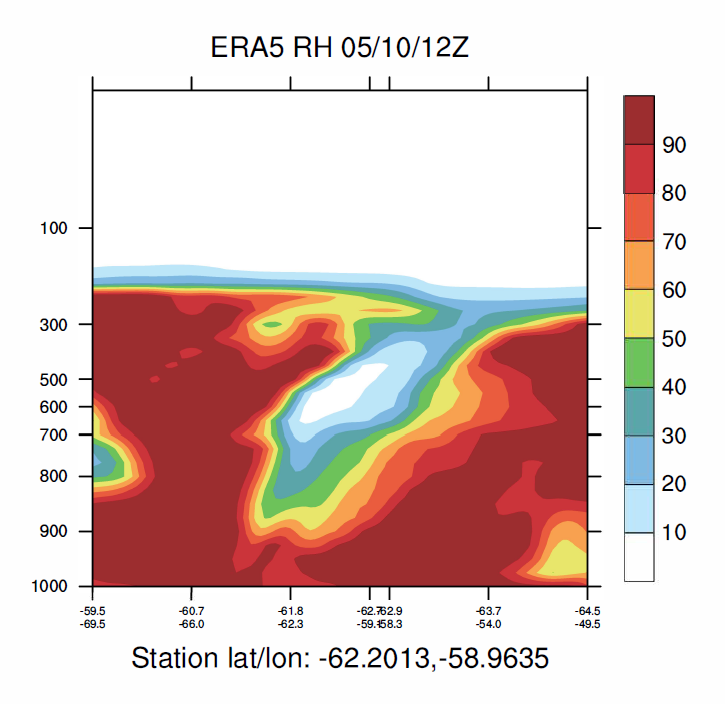 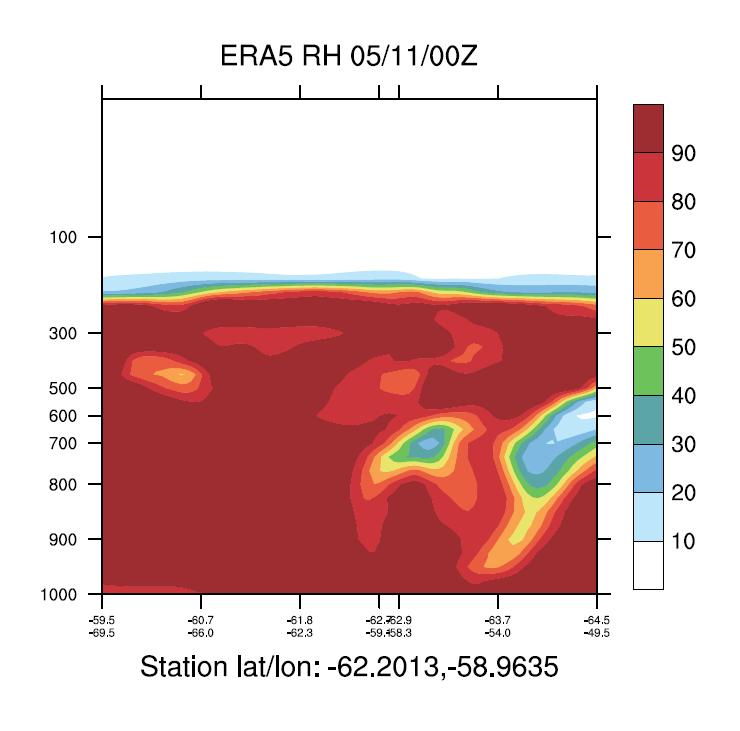 A
A
[Speaker Notes: Cros section – starting point – ending point: from west to east]
2022/05/09 12Z
2022/05/10 00Z
Vernadsky
%
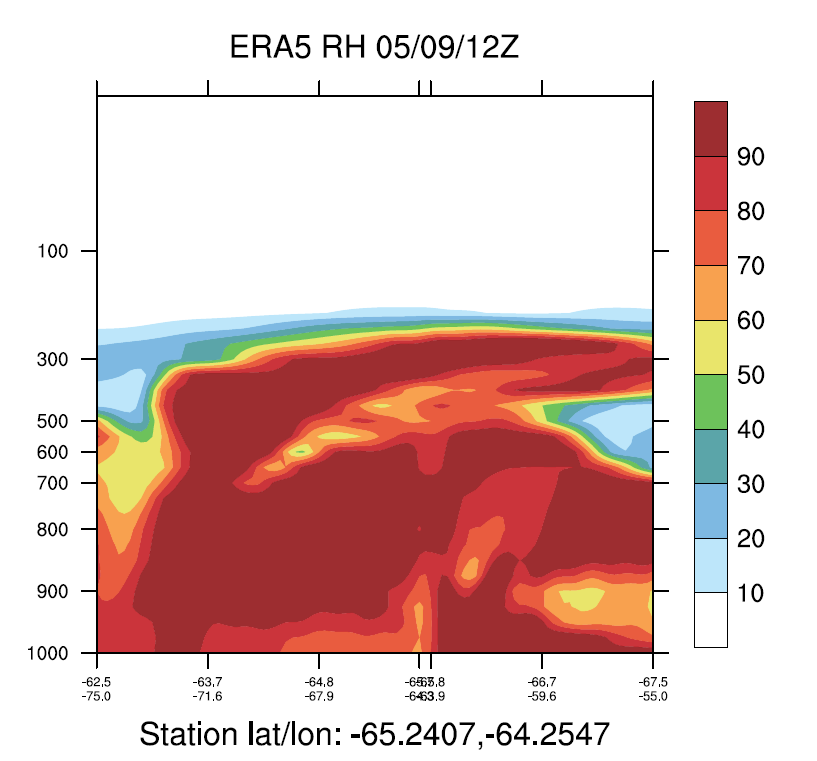 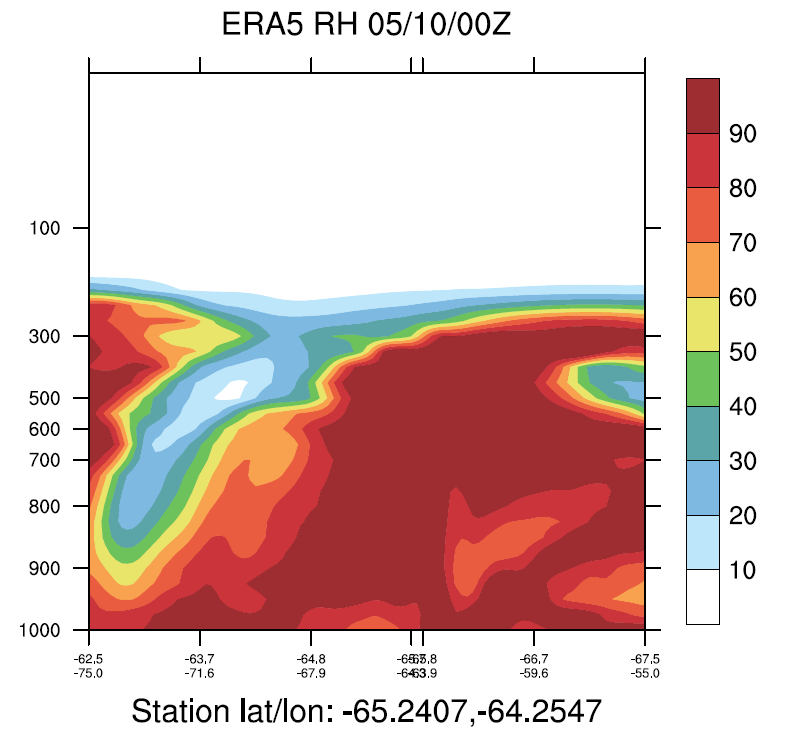 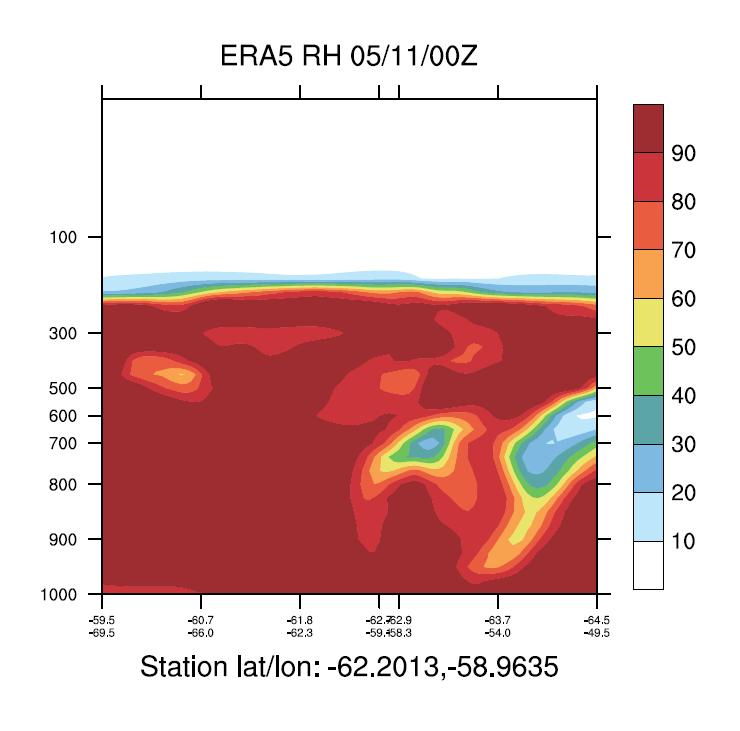 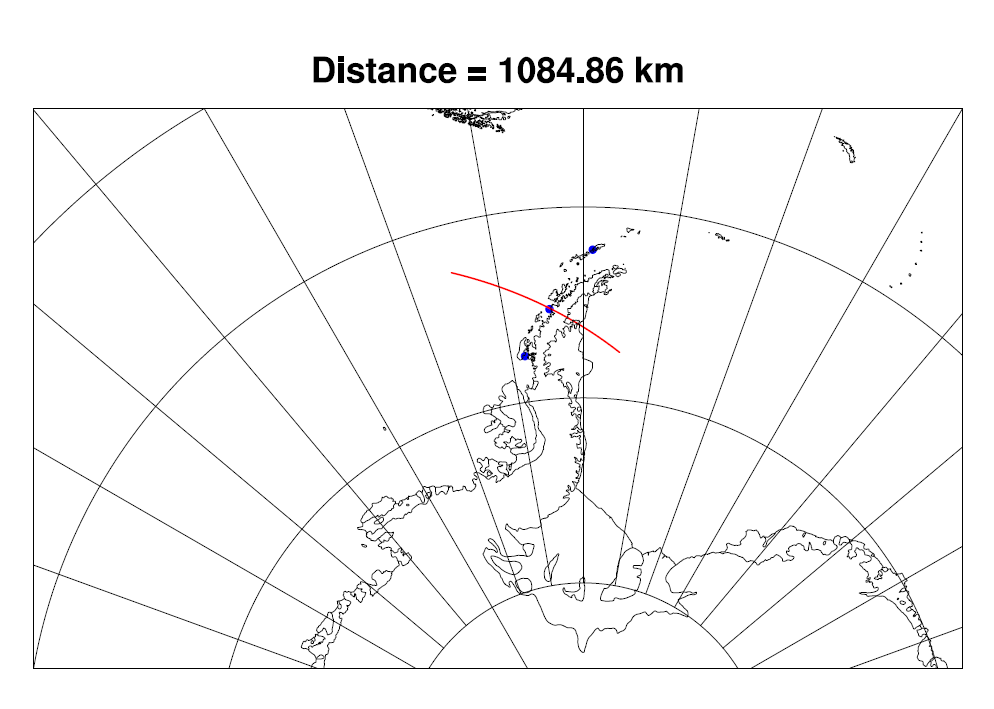 2022/05/10 12Z
2022/05/11 00Z
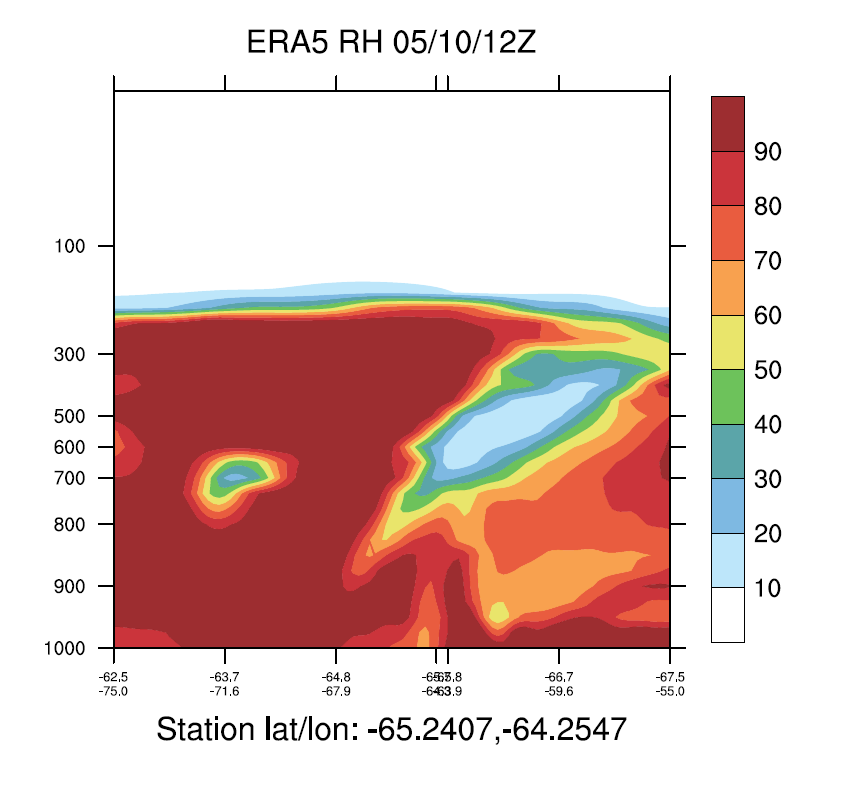 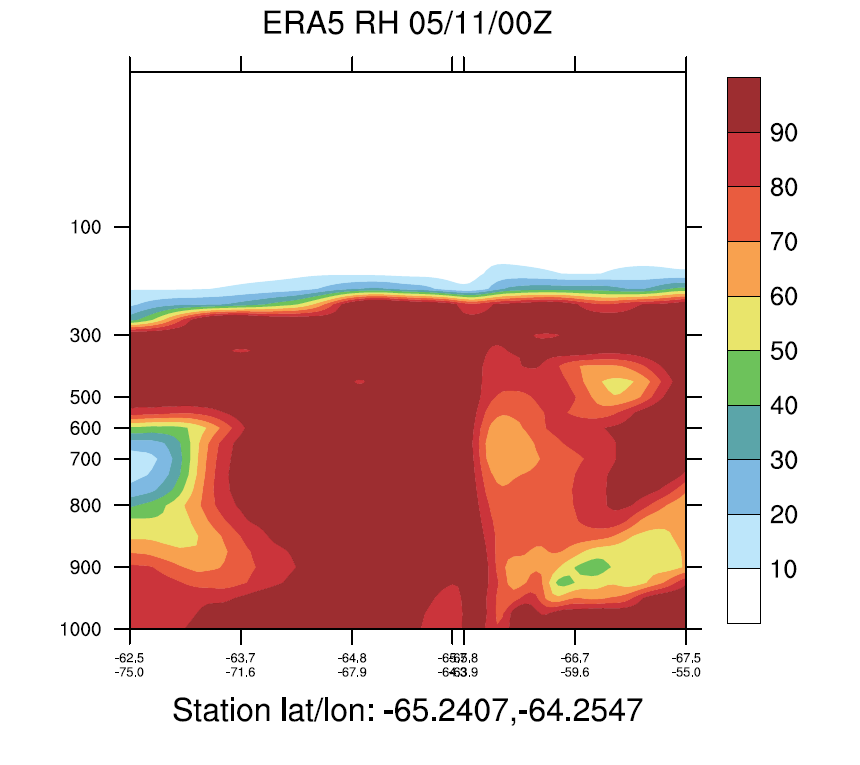 Dry pocket passing through station near 700 hPa on May 10 at 12Z
Vernadsky
2022/05/09 12Z
2022/05/10 00Z
May 9 – 12Z and May 10 – 00Z: High RH
May 10 – 12Z: Dry area A observed in the sounding
May 11 – 00Z: High RH all levels also observed in the sounding
%
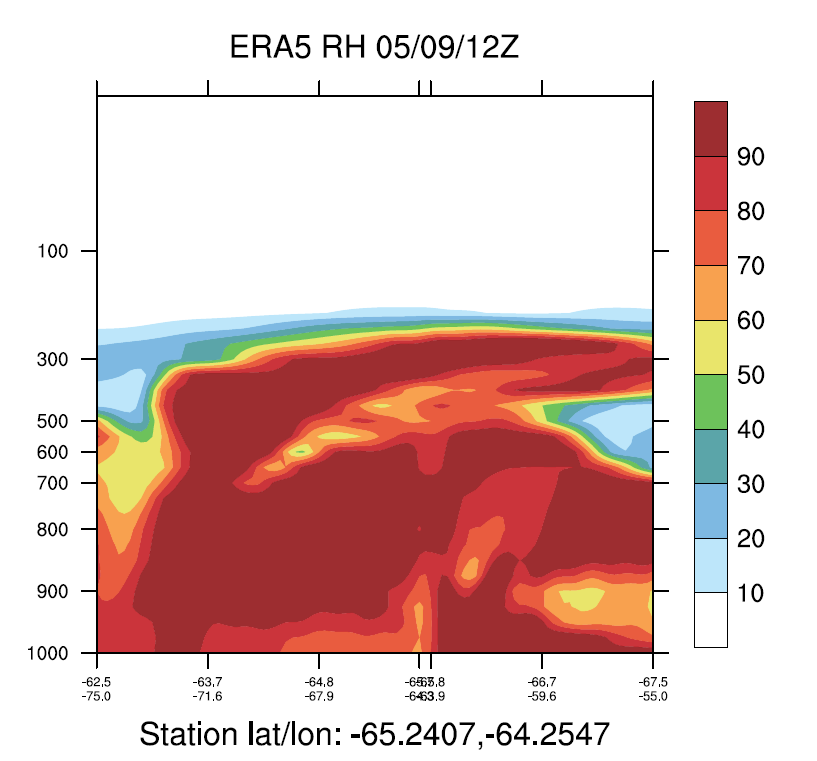 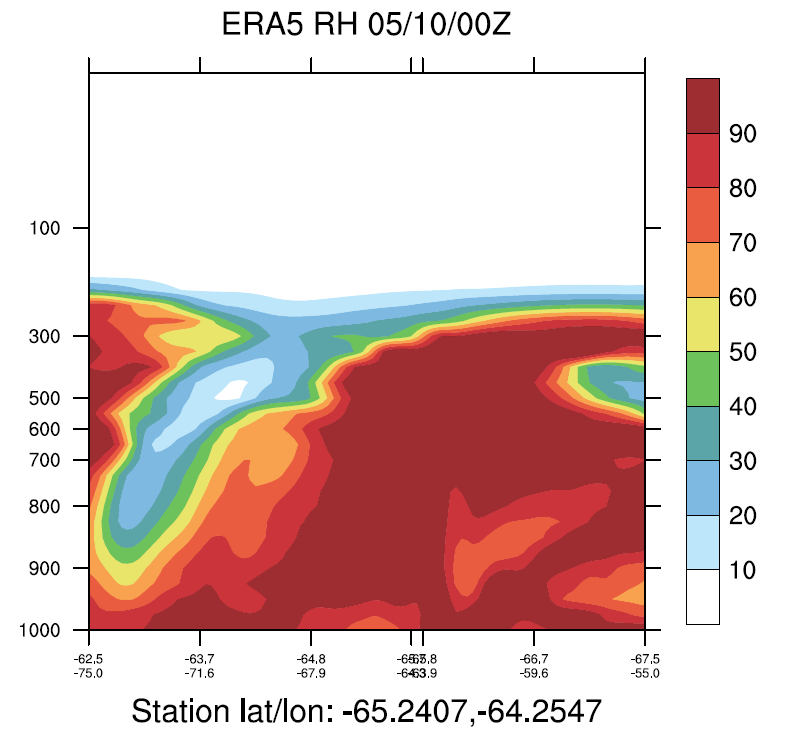 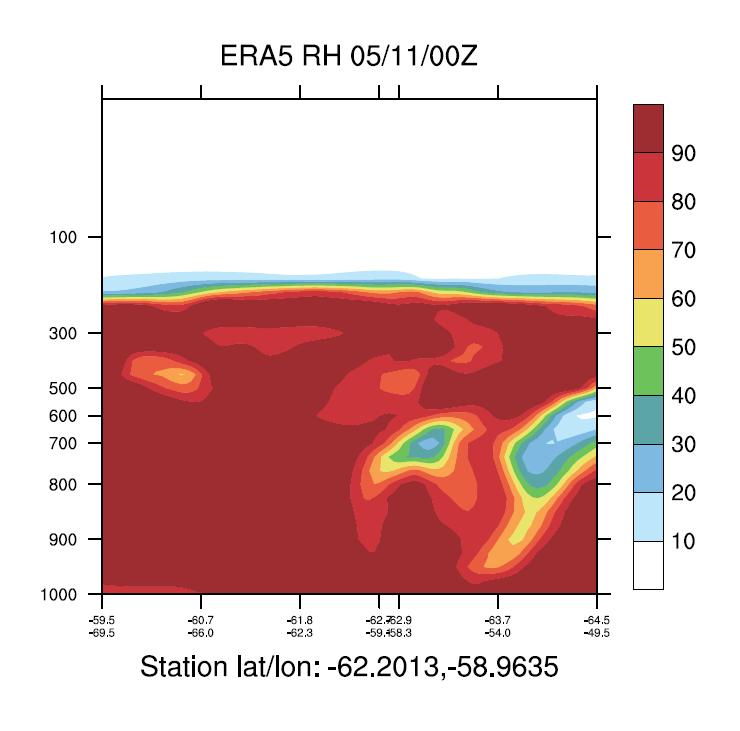 A
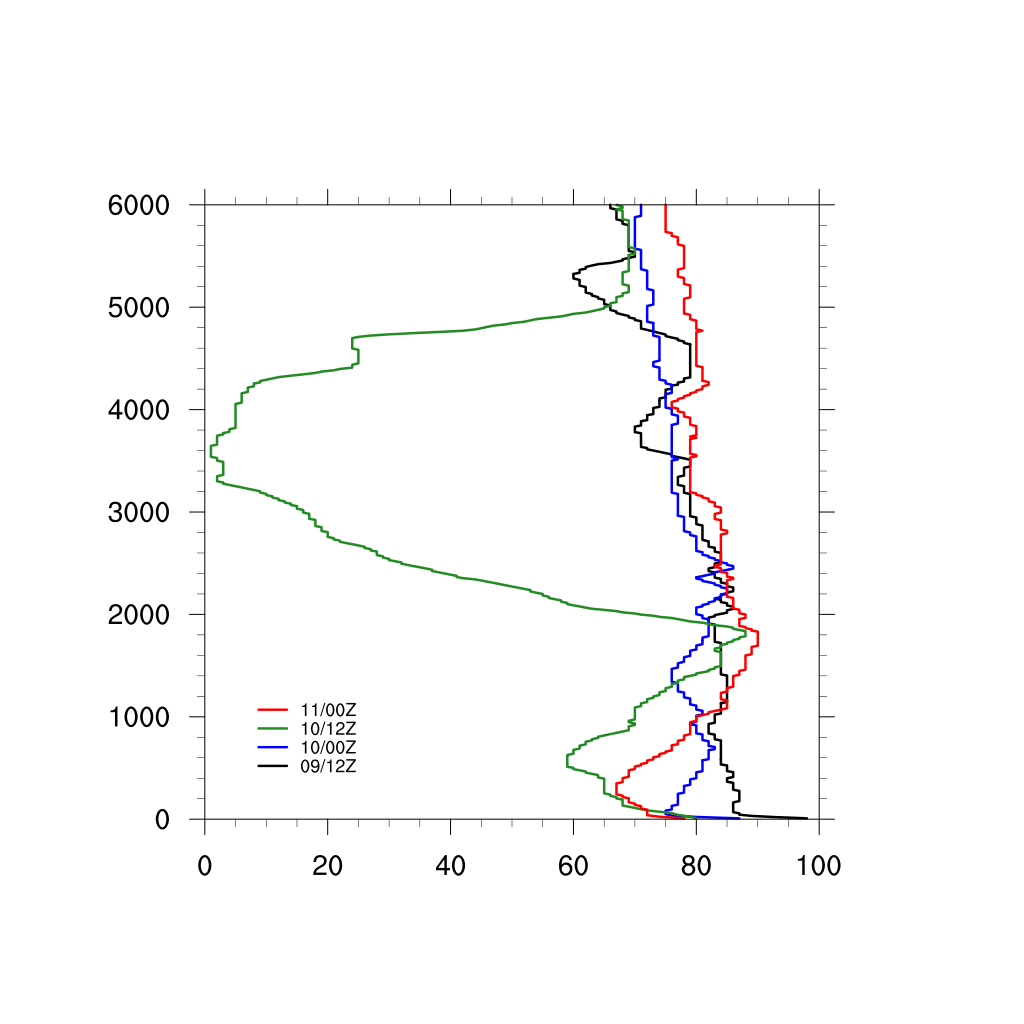 2022/05/10 12Z
2022/05/11 00Z
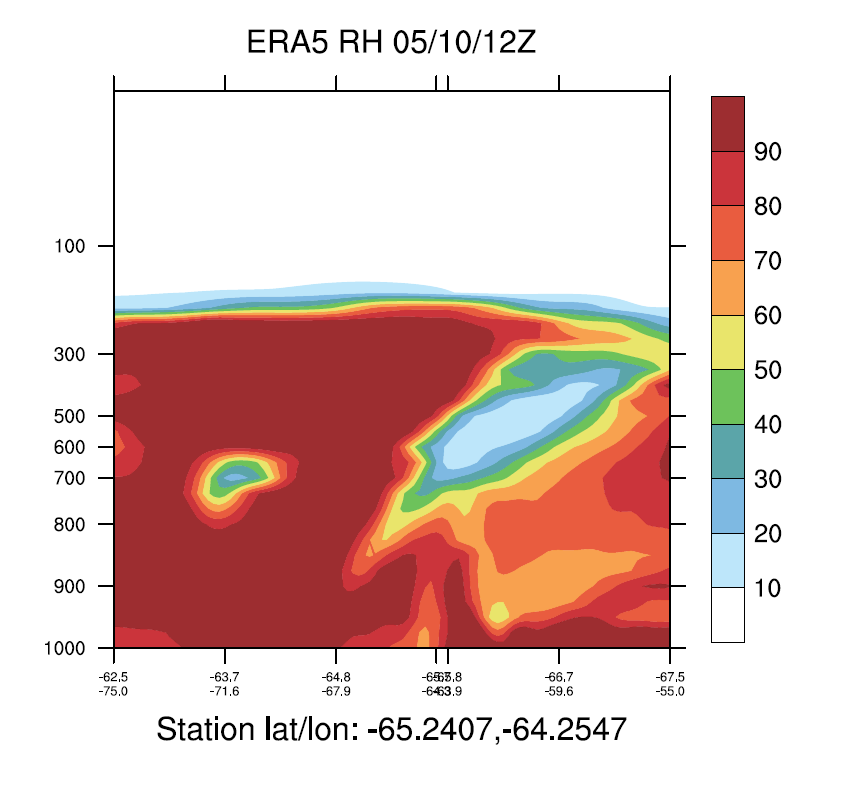 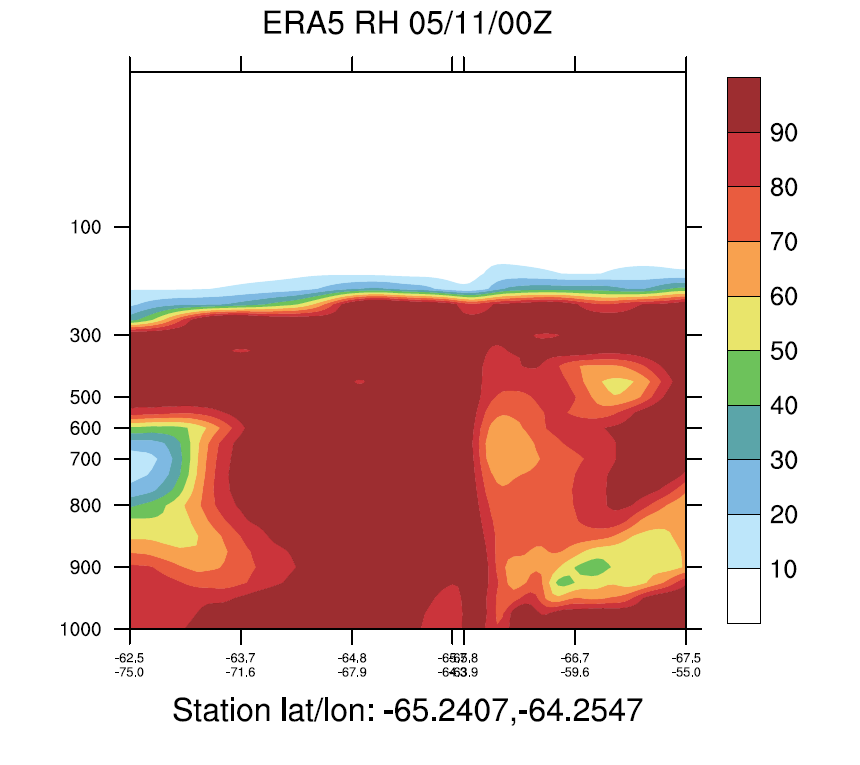 A
B
A
2022/05/09 12Z
2022/05/10 00Z
%
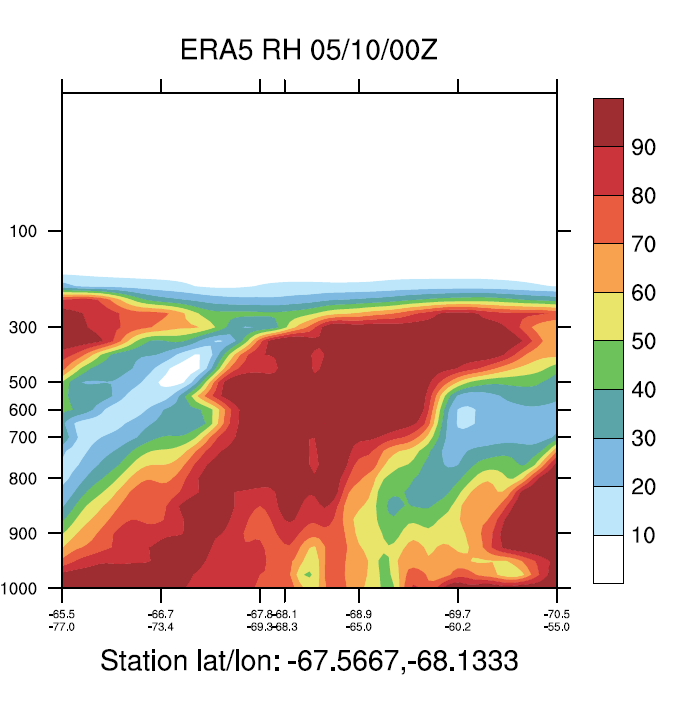 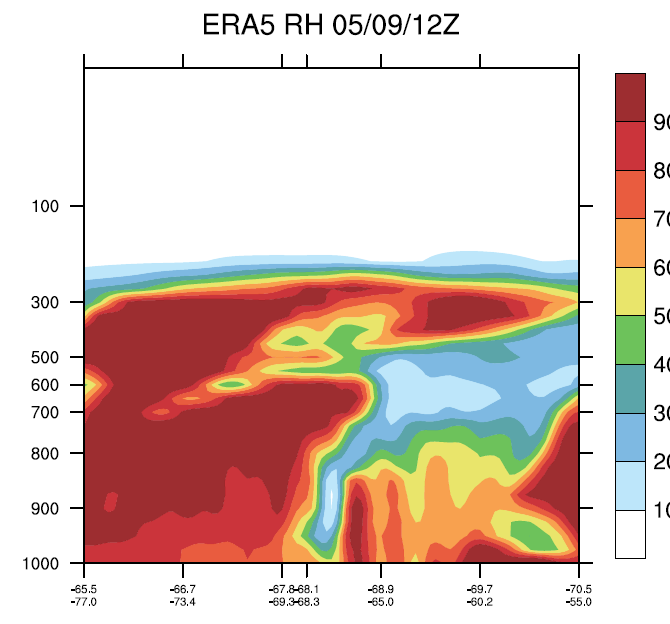 Rothera
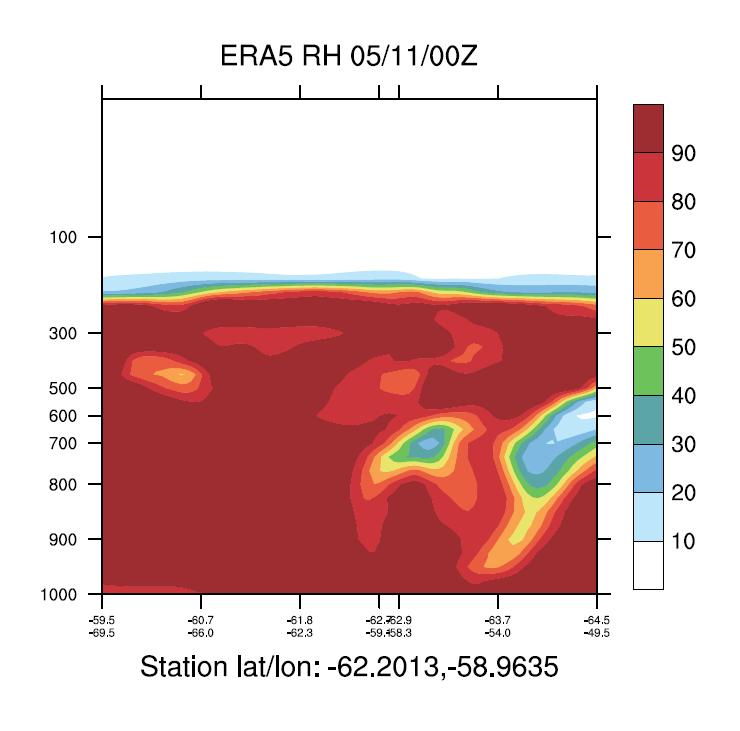 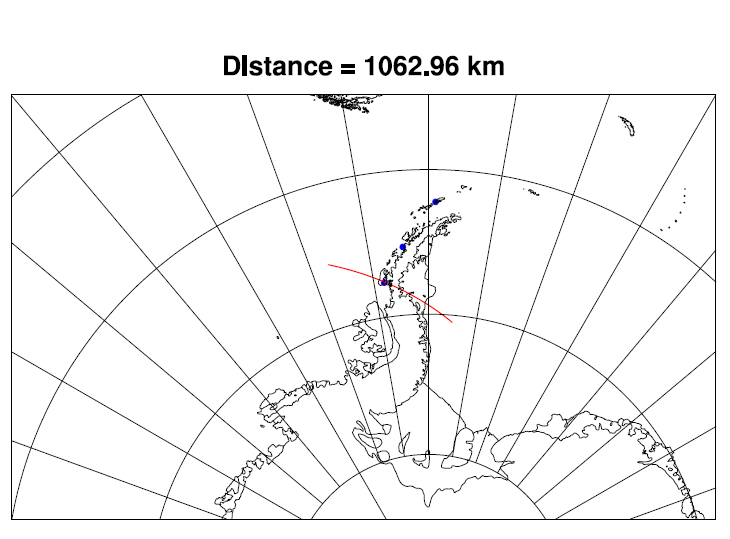 2022/05/10 12Z
2022/05/11 00Z
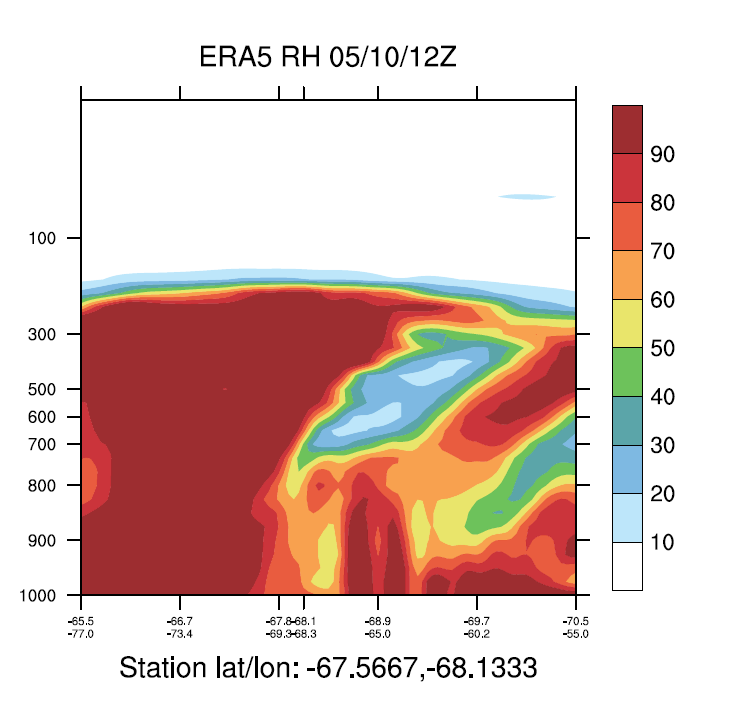 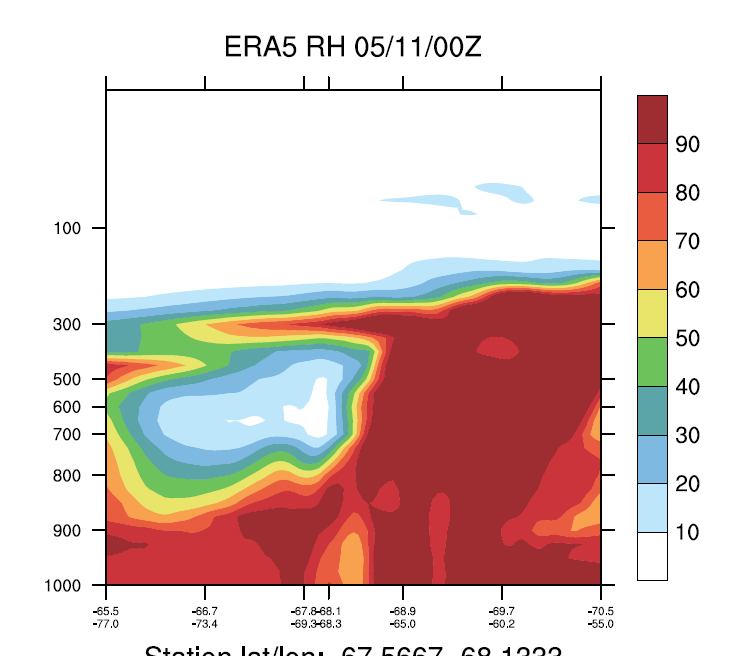 Dry pocket passing through station near 700 hPa on May 10 at 12Z
Rothera
2022/05/09 12Z
2022/05/10 00Z
May 9 – 12Z: High and low RH
May 10 – 00Z: High RH
May 10 – 12Z: Dry area A observed in the sounding
May 11 – 00Z: Second dry area B approaching the station
%
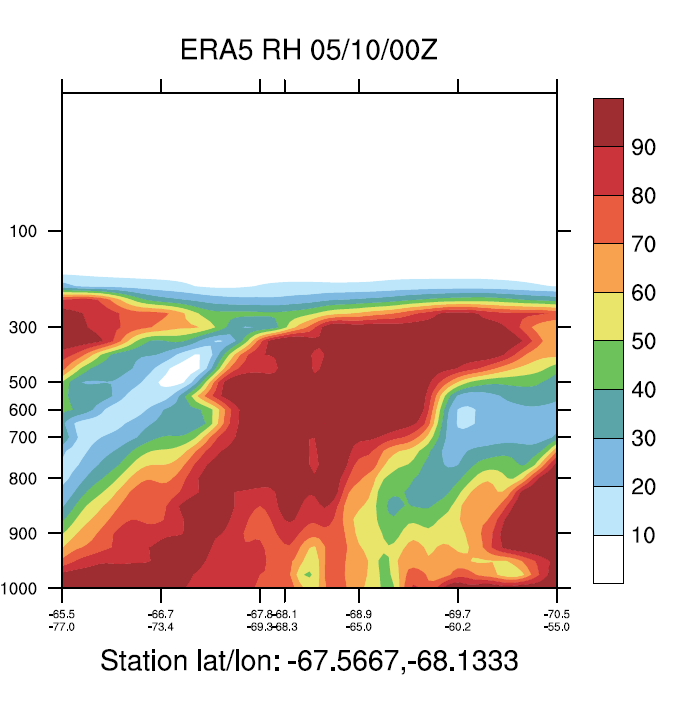 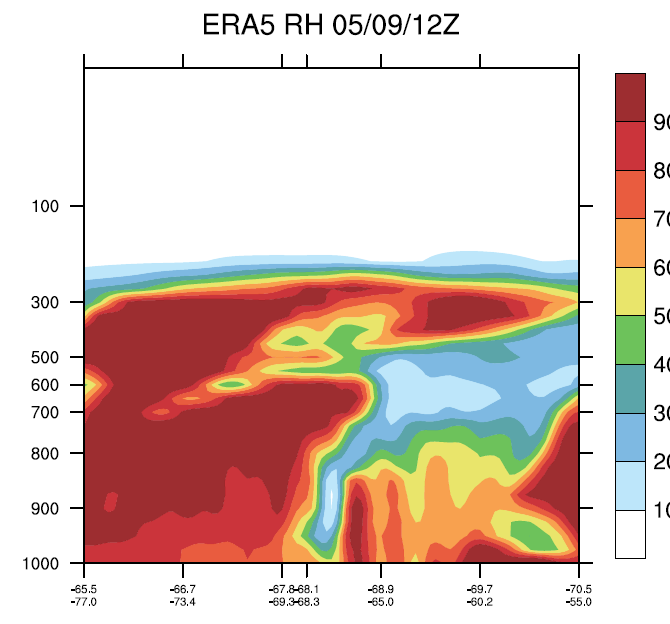 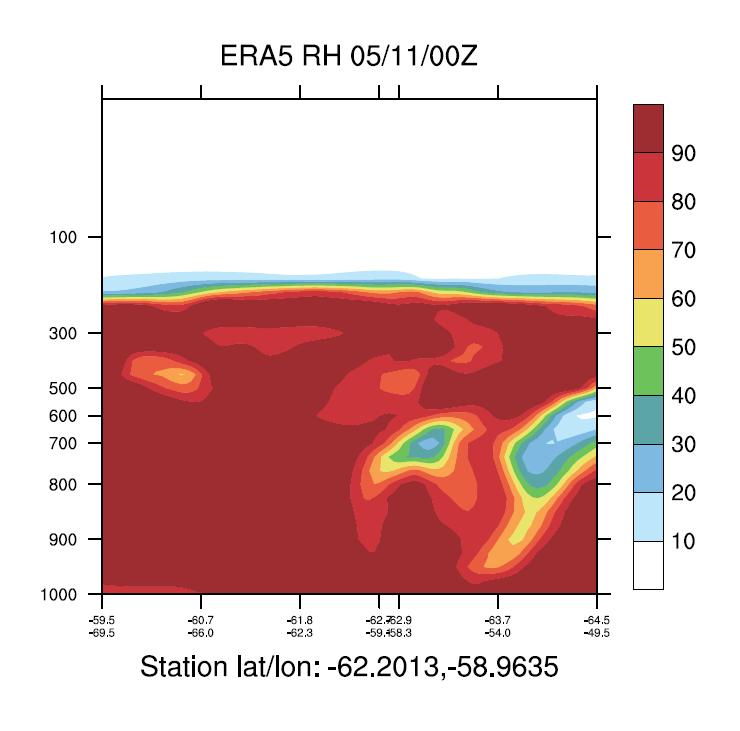 A
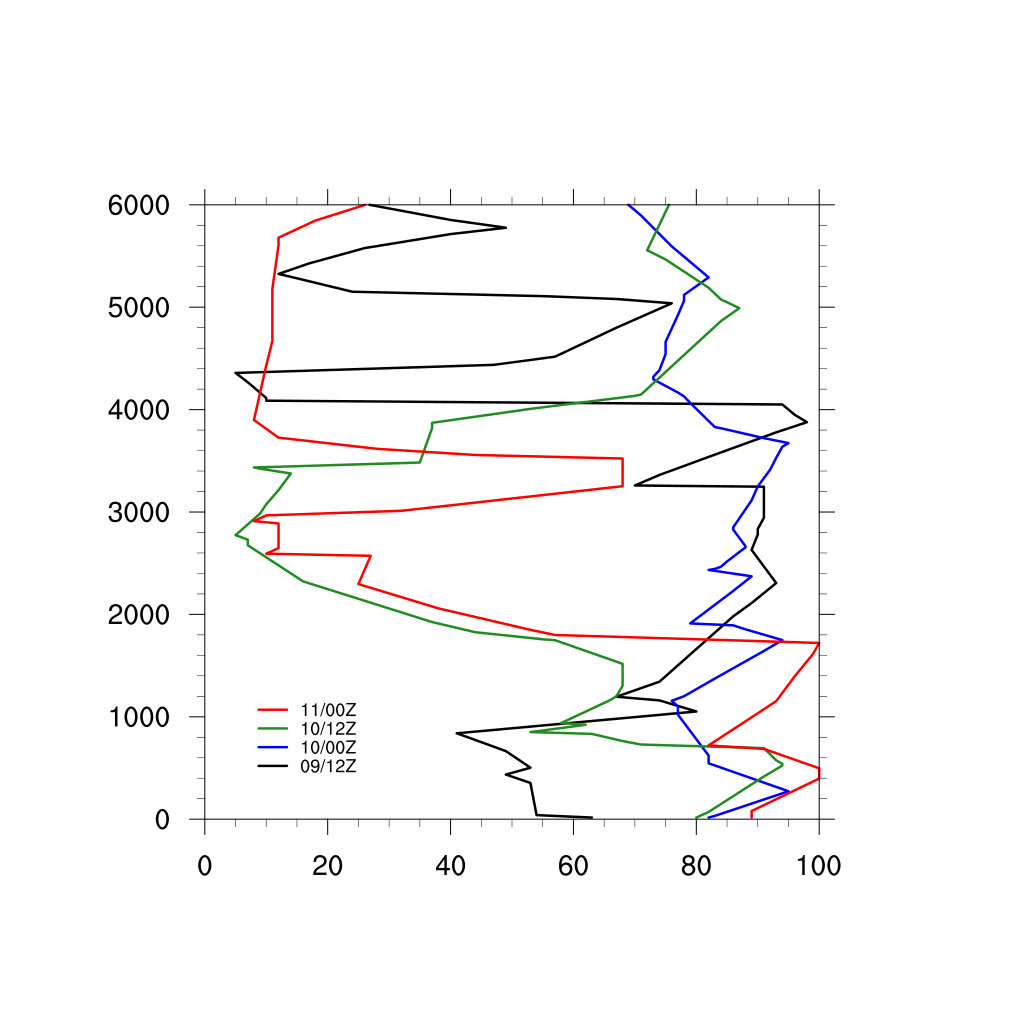 2022/05/10 12Z
2022/05/11 00Z
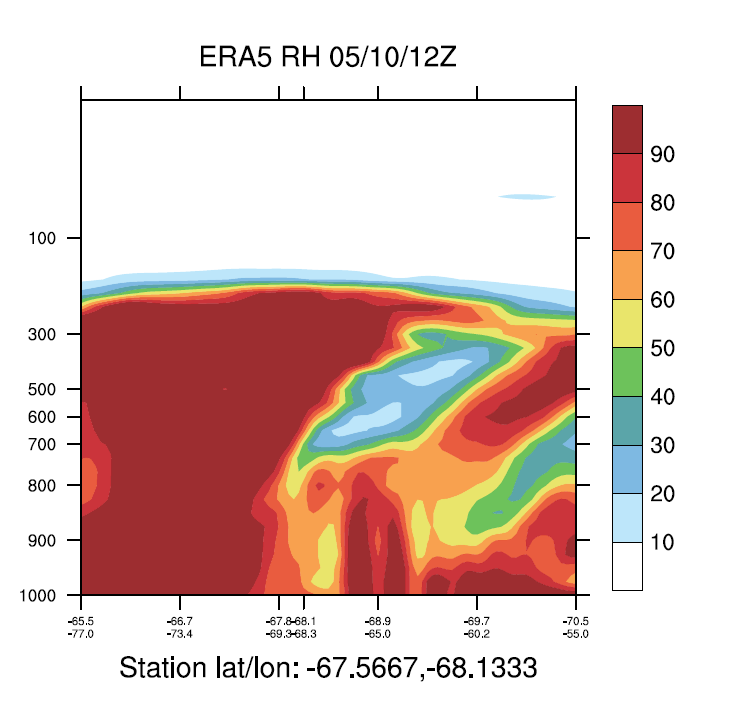 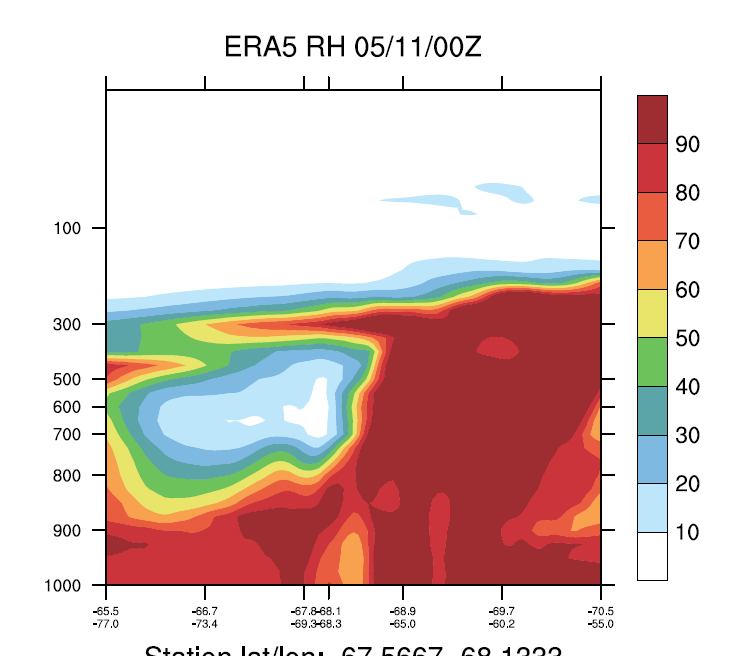 A
B
Conclusion
May 10 at 1200 UTC:
Observed a synoptic event that combines moist precipitating areas and dry descending air in a complicated pattern.
High RH at low levels caused by the AR intrusion in the region.
Dry area A moving southeast. 
On May 11 at 0000 UTC, high RH at all levels also due to the AR.
This AR event resulted in warm and moist air impacting the Peninsula.
Keith’s presentation next: PWRF modeling of this event.
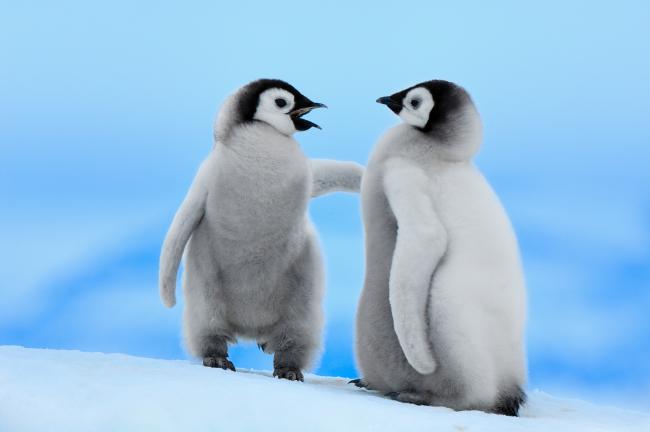 Thank You!
Questions and Comments?
Image from: https://www.wwf.org.uk